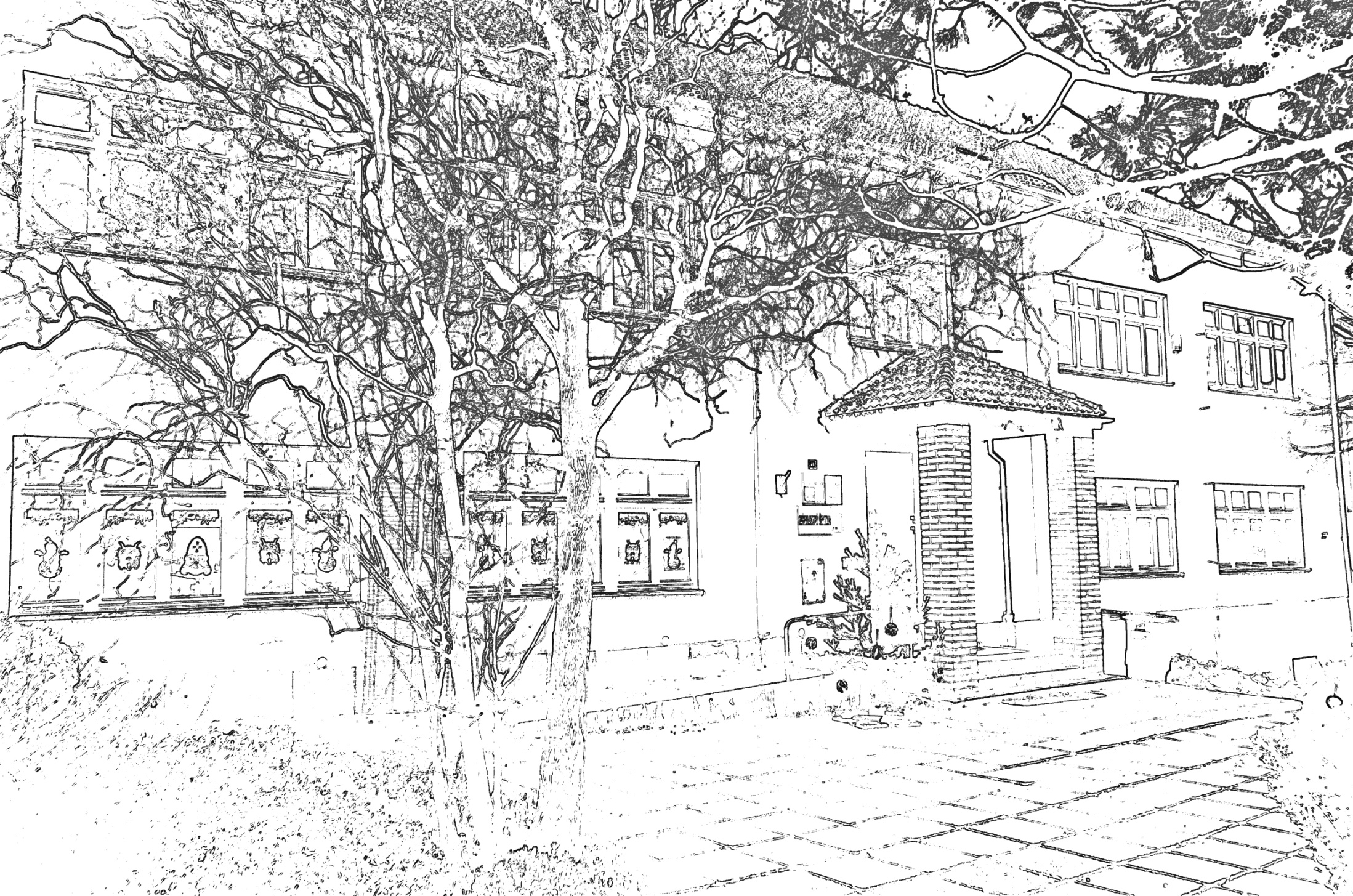 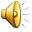 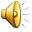 55 let
ZŠ, Dačice, Neulingerova 108
Historie školy
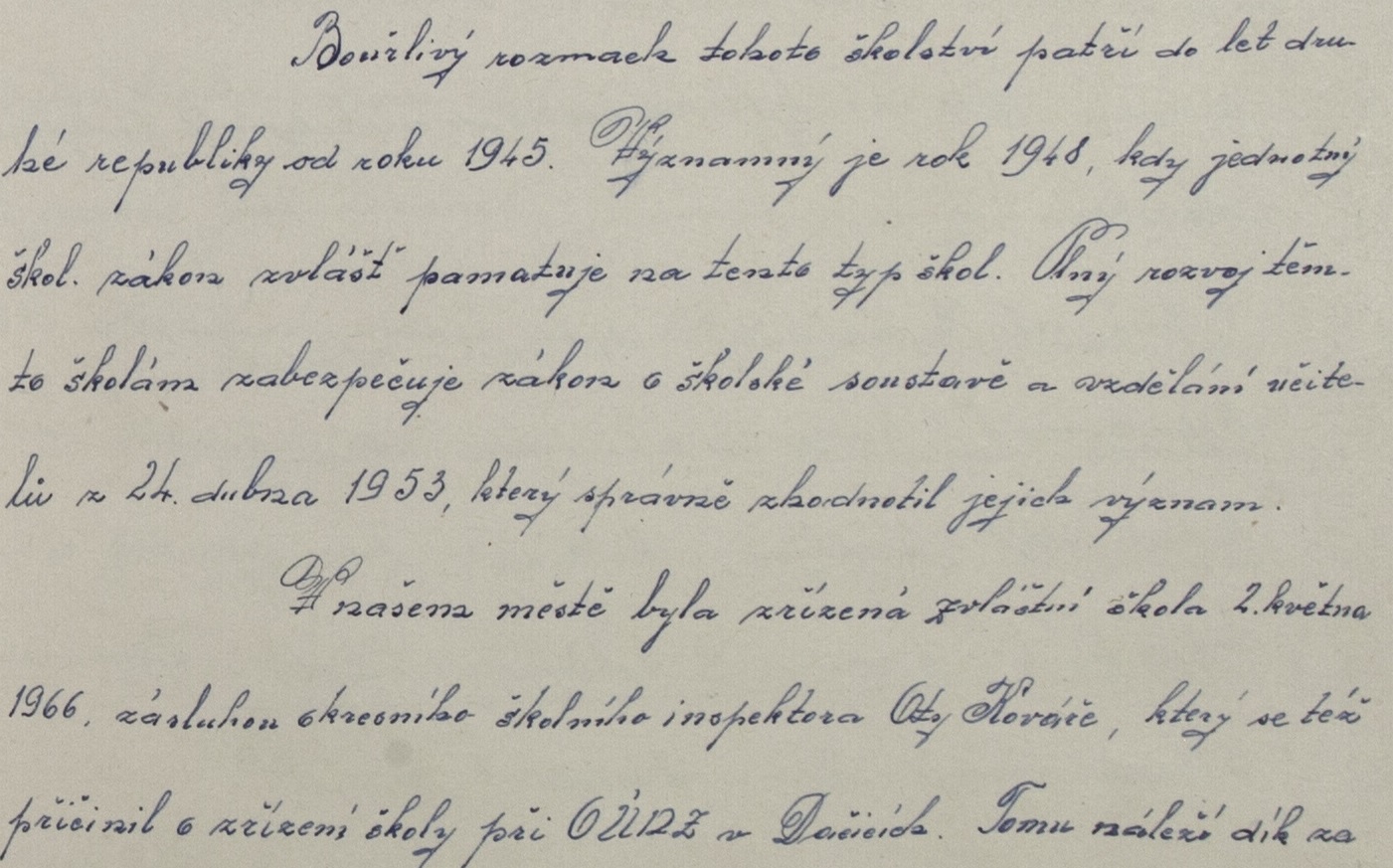 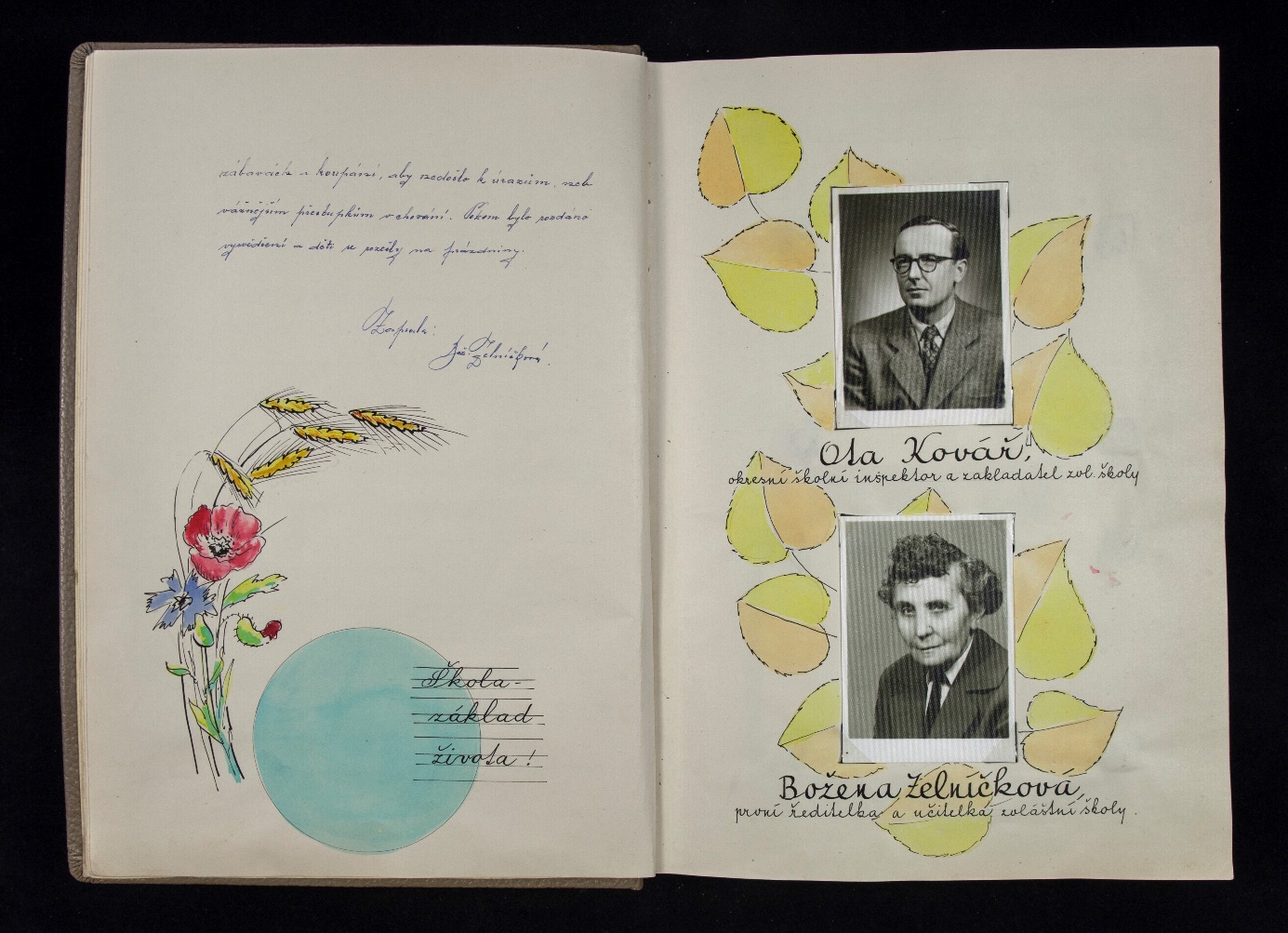 Zakladatel školy
Ota Kovář
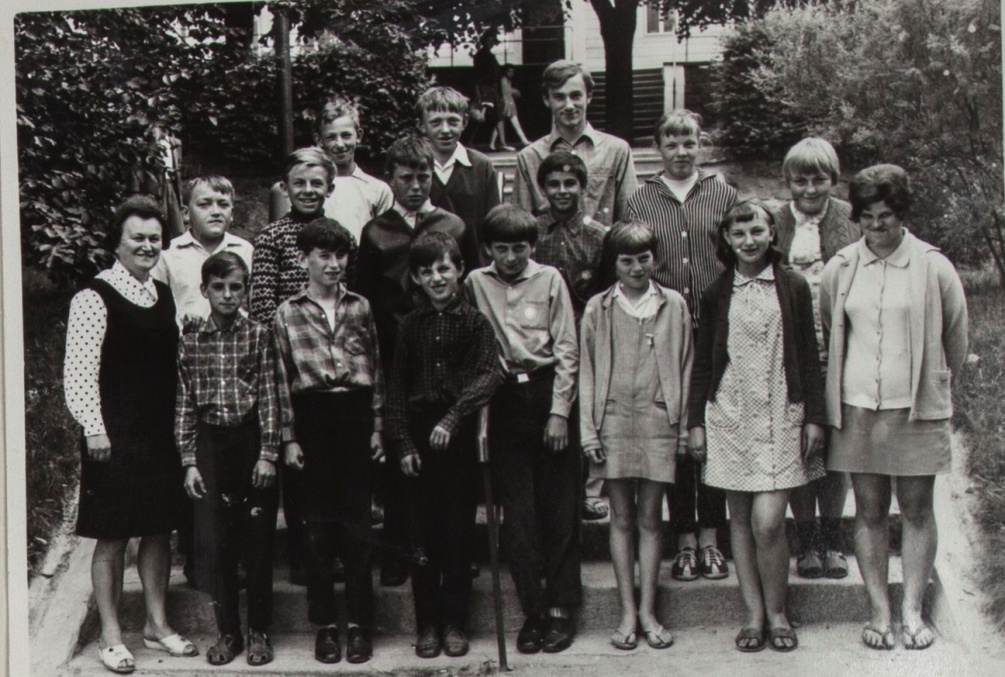 První ředitelka školy
Božena Zelníčková
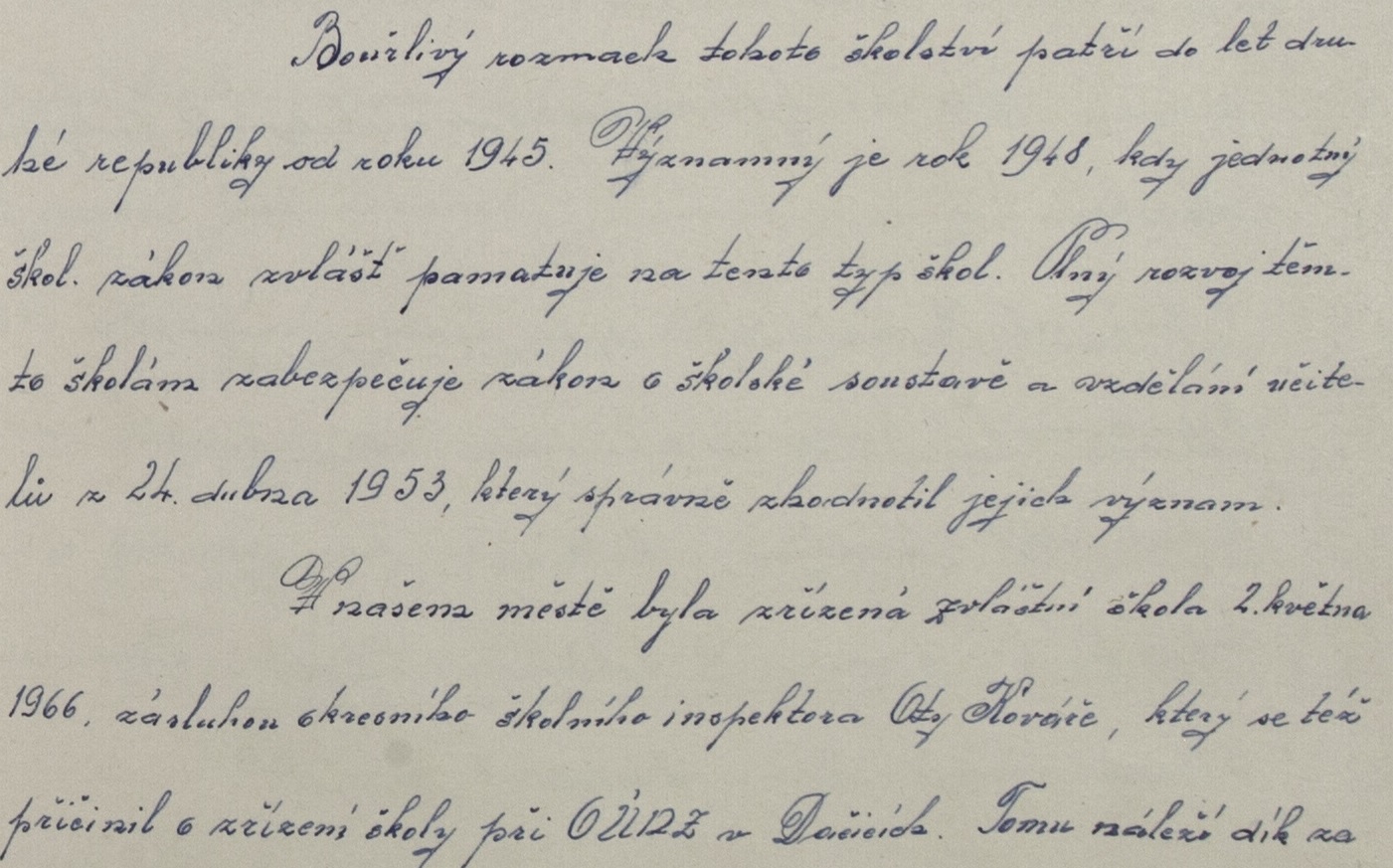 Škola byla založena 
2. května 1966
Výuku 
zahajovalo 
13 žáků
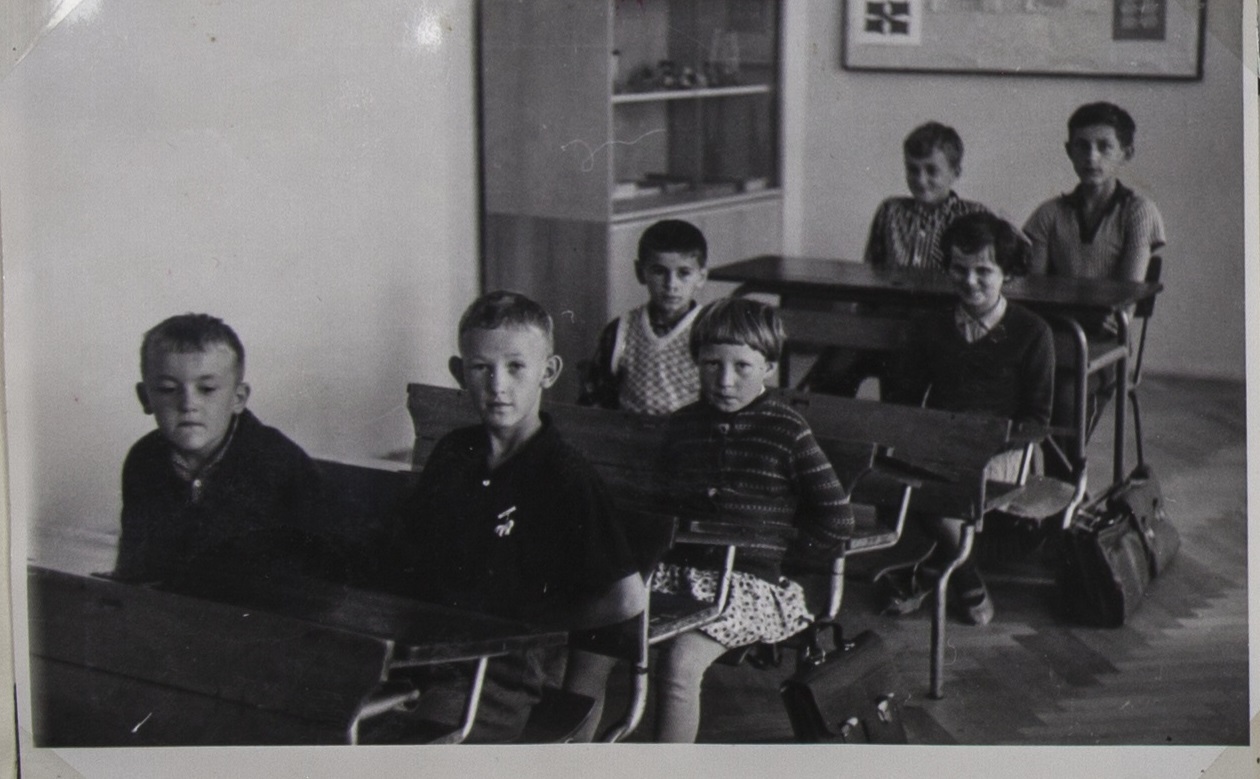 Výuka 
probíhala
jednotřídně
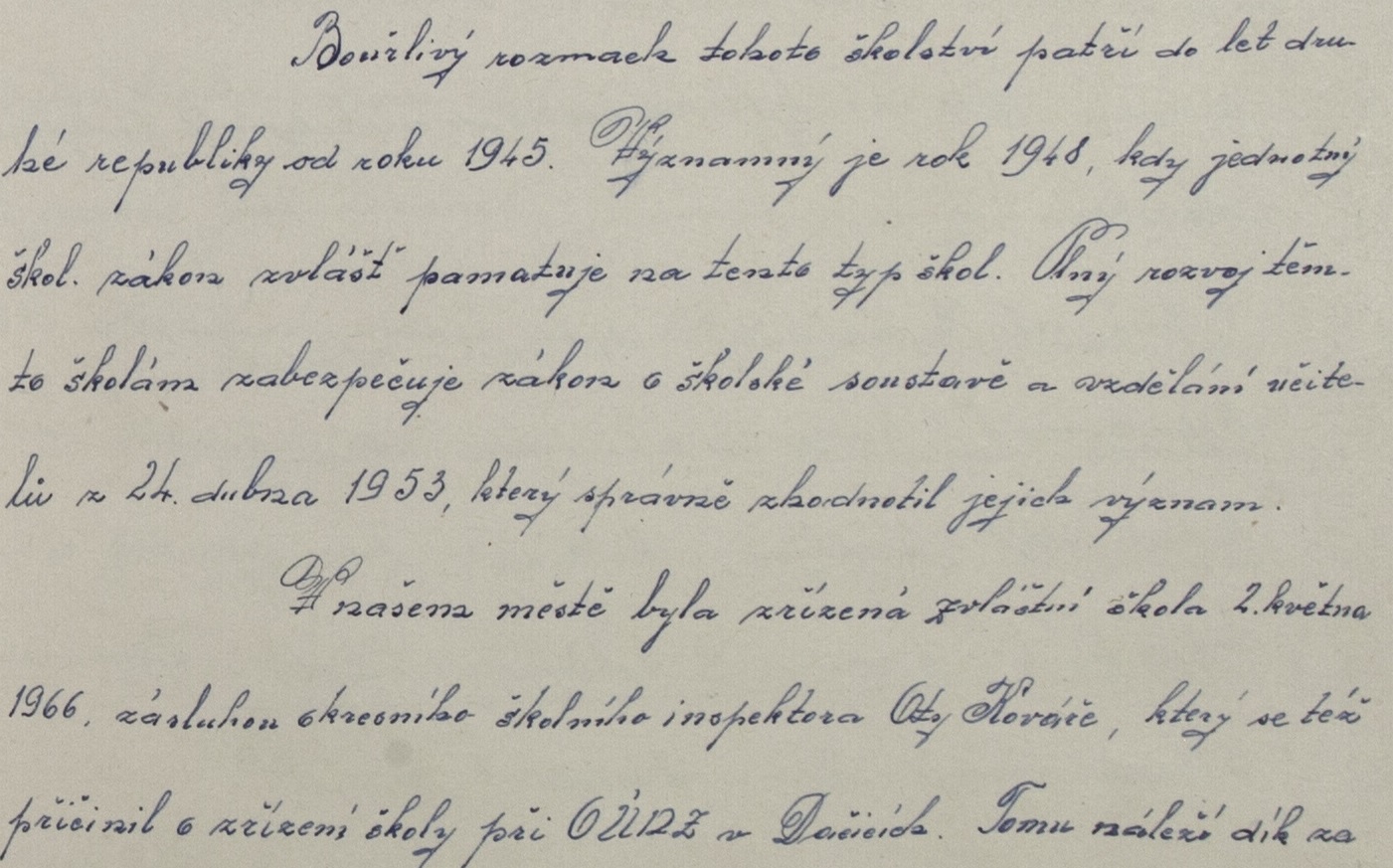 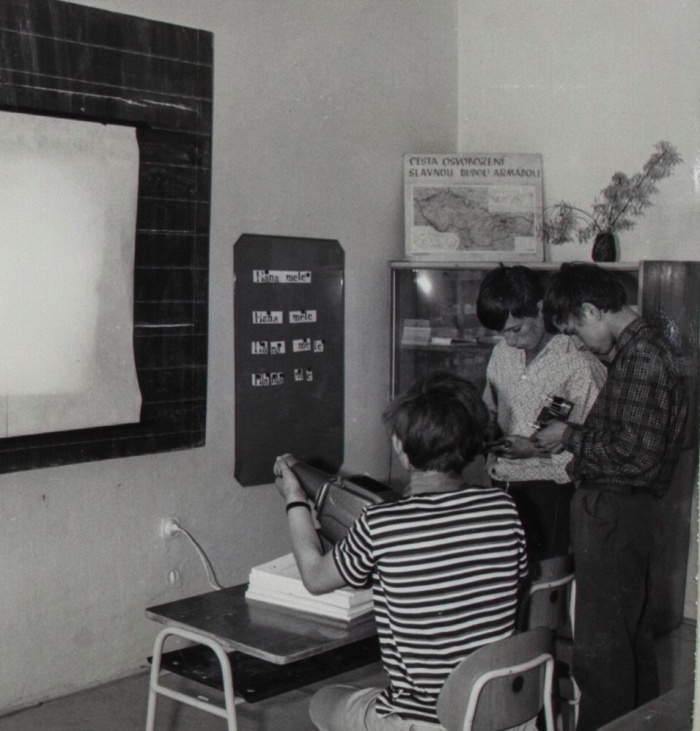 1973-74 se škola 
stává dvoutřídní,
ředitelkou je Libuše Nováková
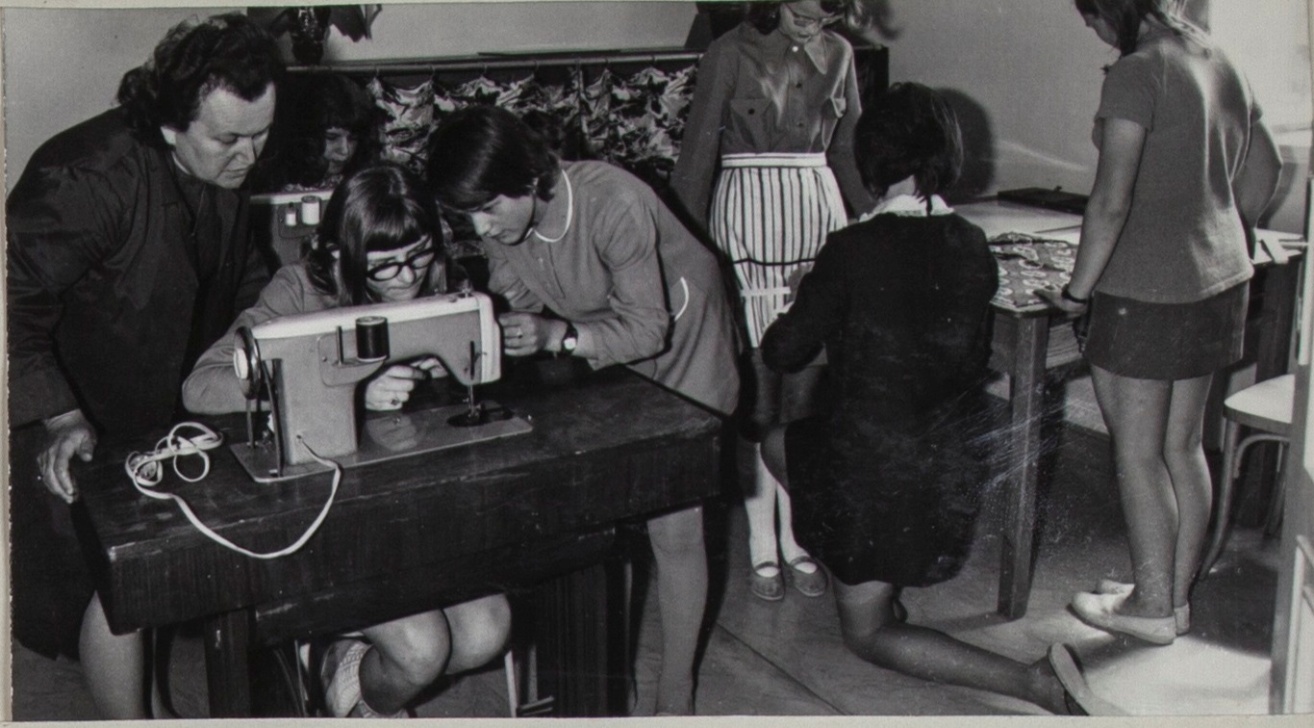 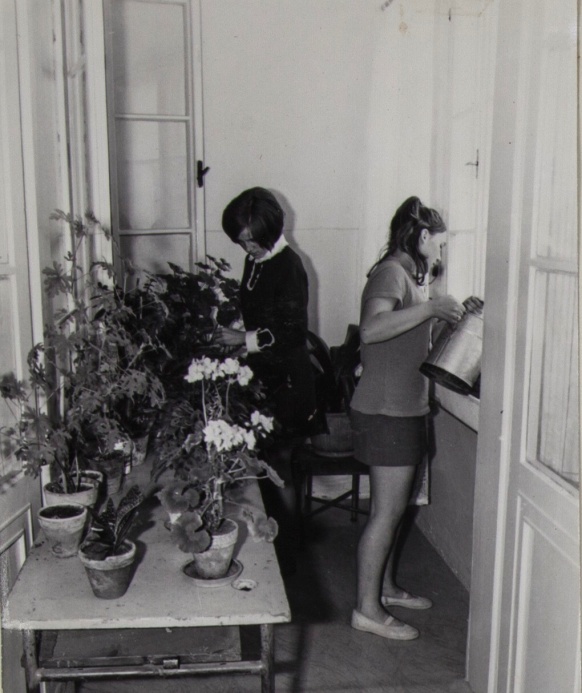 Pracovní vyučování
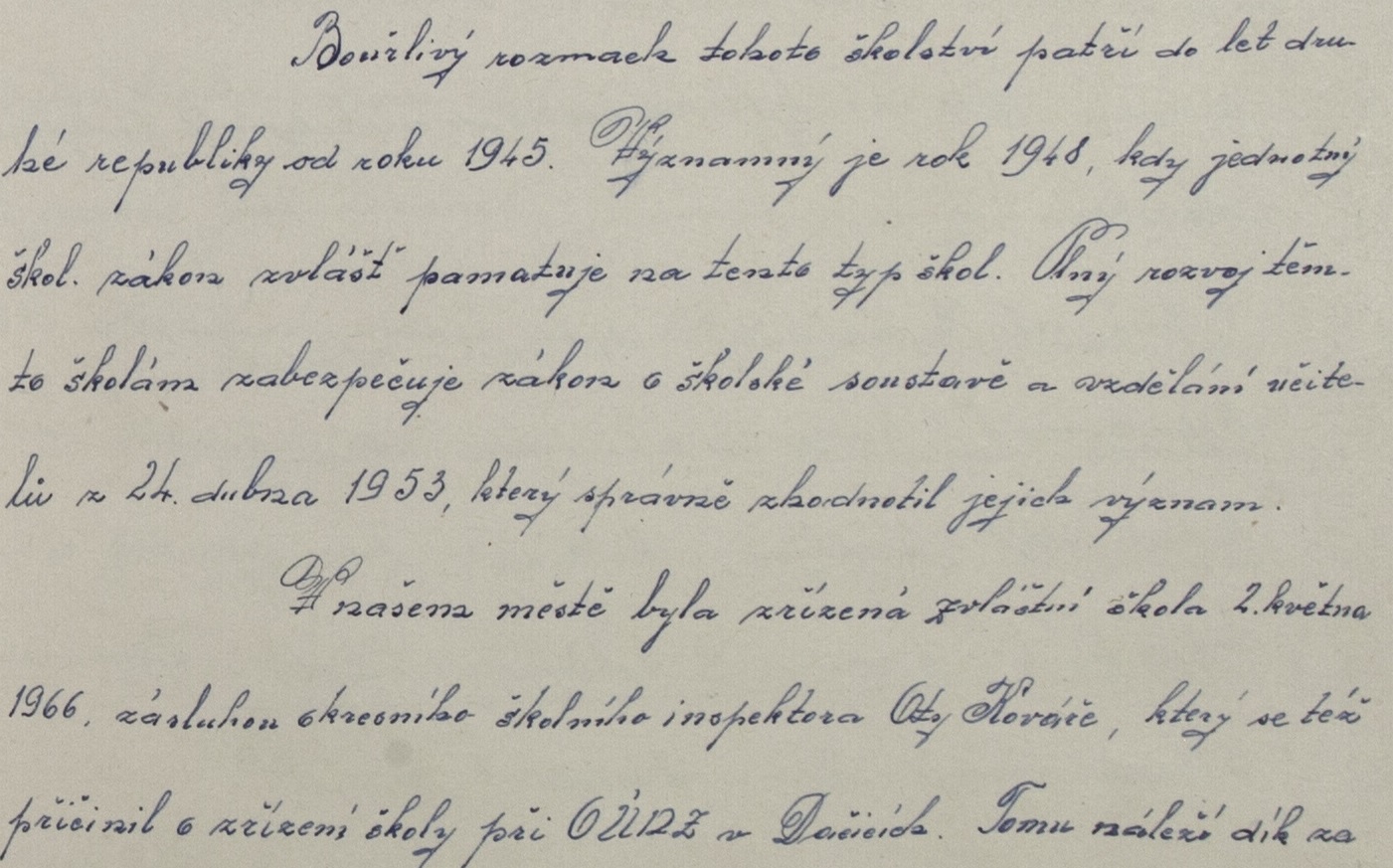 1985 – 86 má škola 
6 tříd - 83 žáků, 
nejvíce snad 
v roce 96/97 – 94žáků
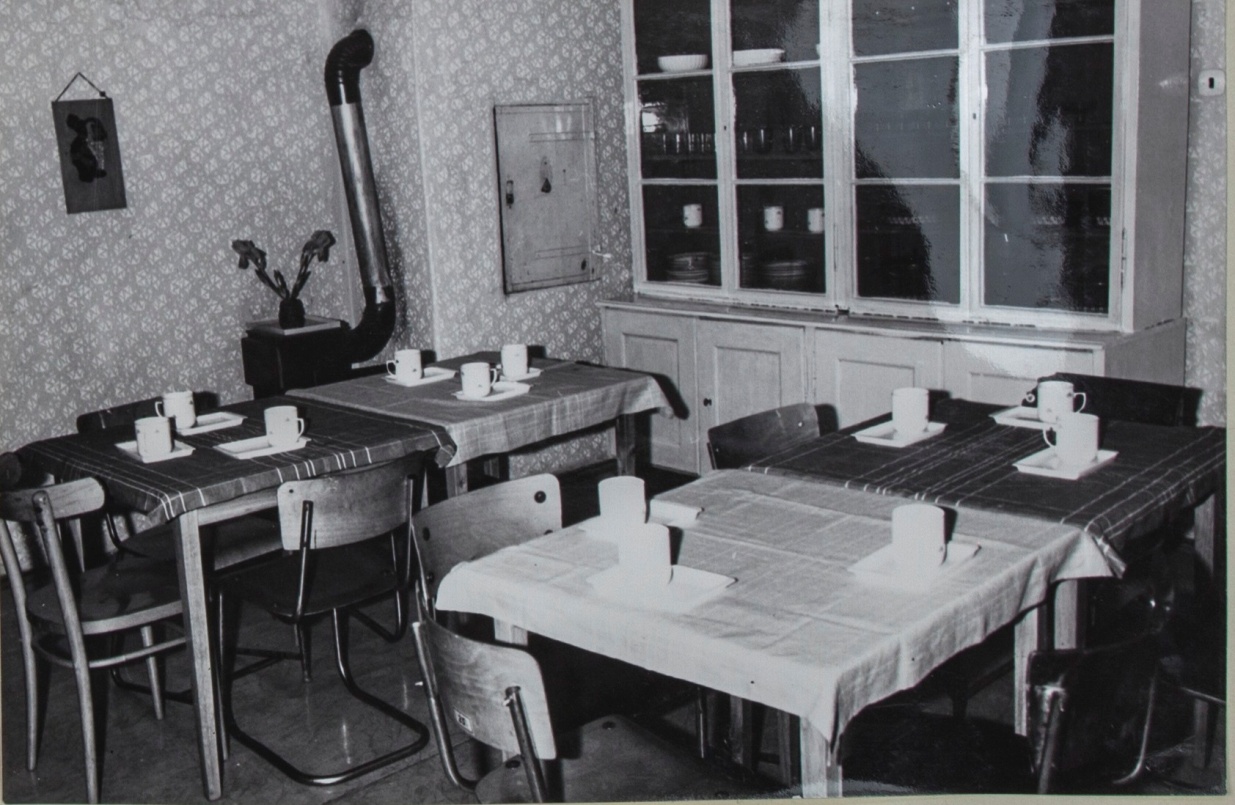 Topilo se v kamnech
Doba „polistopadová“
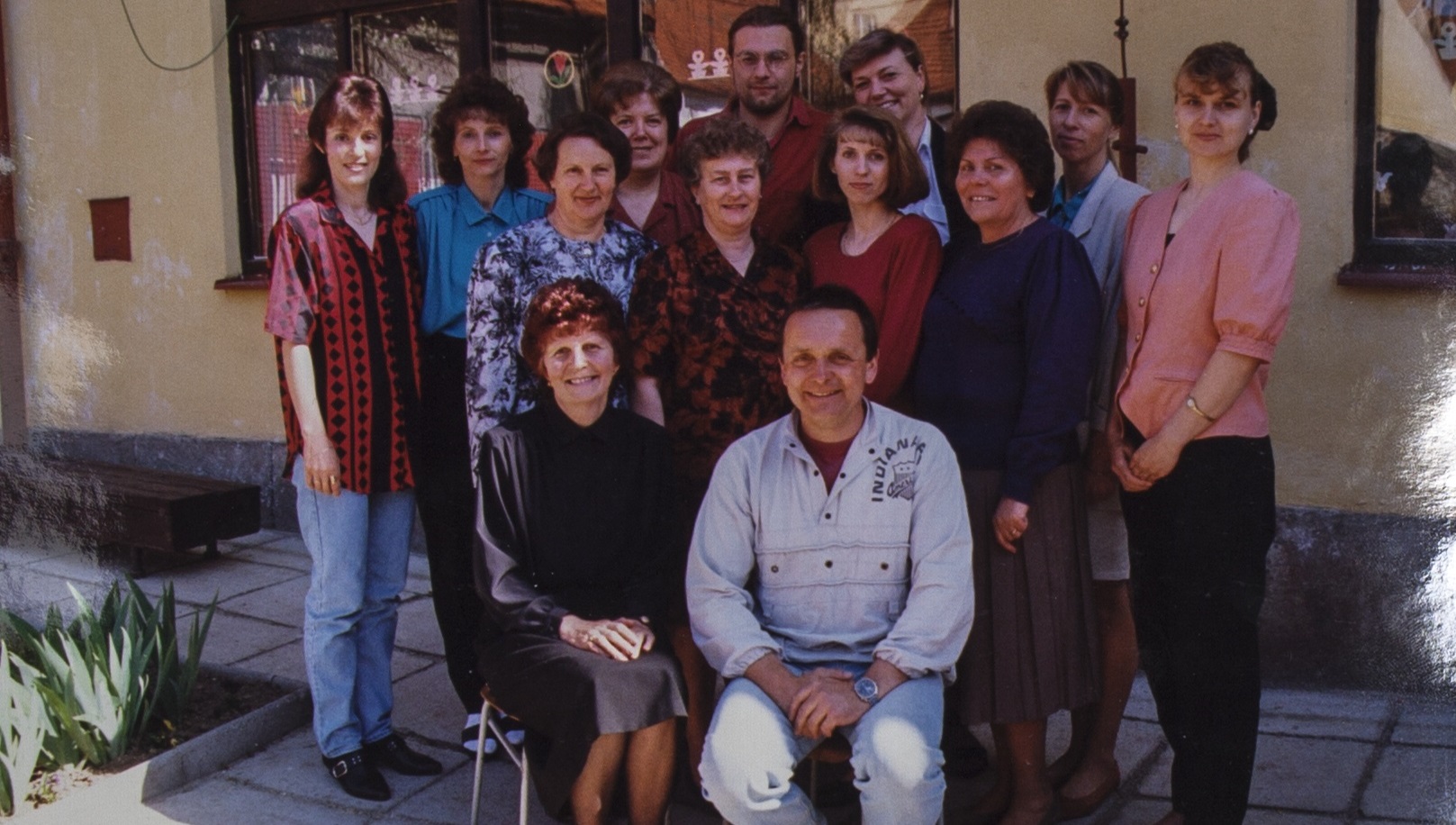 Ředitele M. Hřavu střídá M. Kotrba
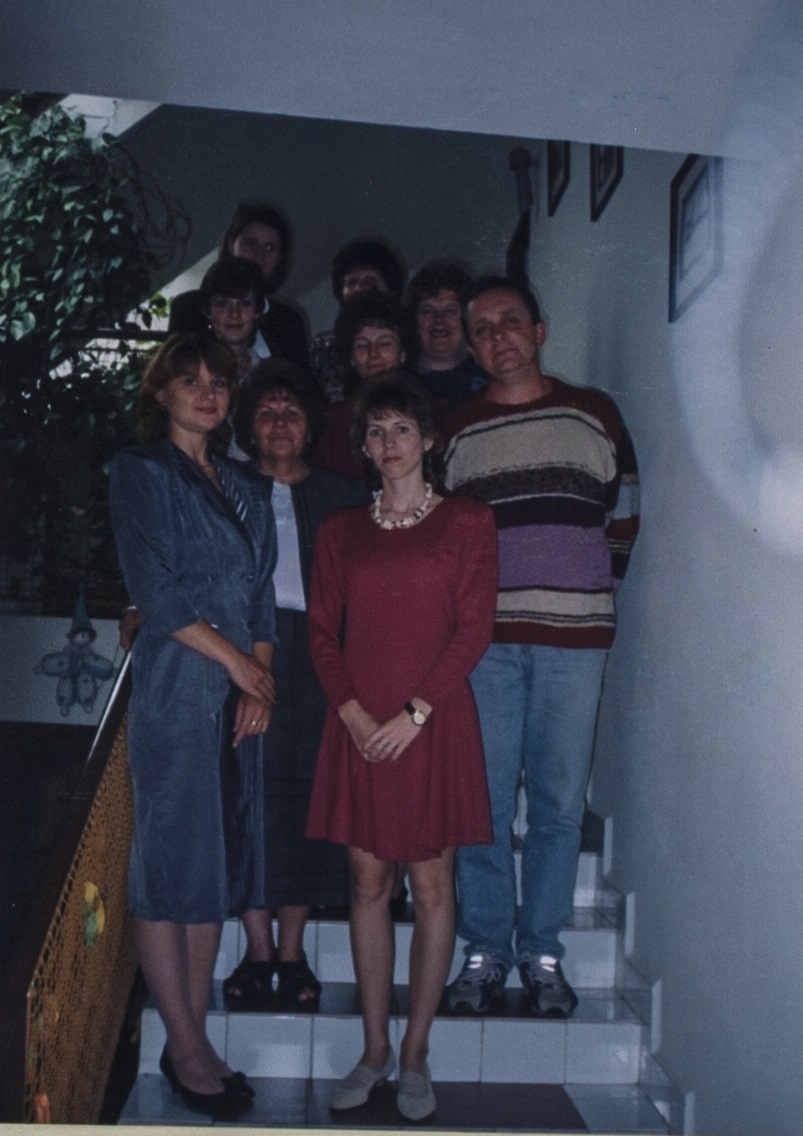 1992 započala
 přestavba školy, 
která probíhala 
s nemalými 
problémy
V roce 1992 započala také
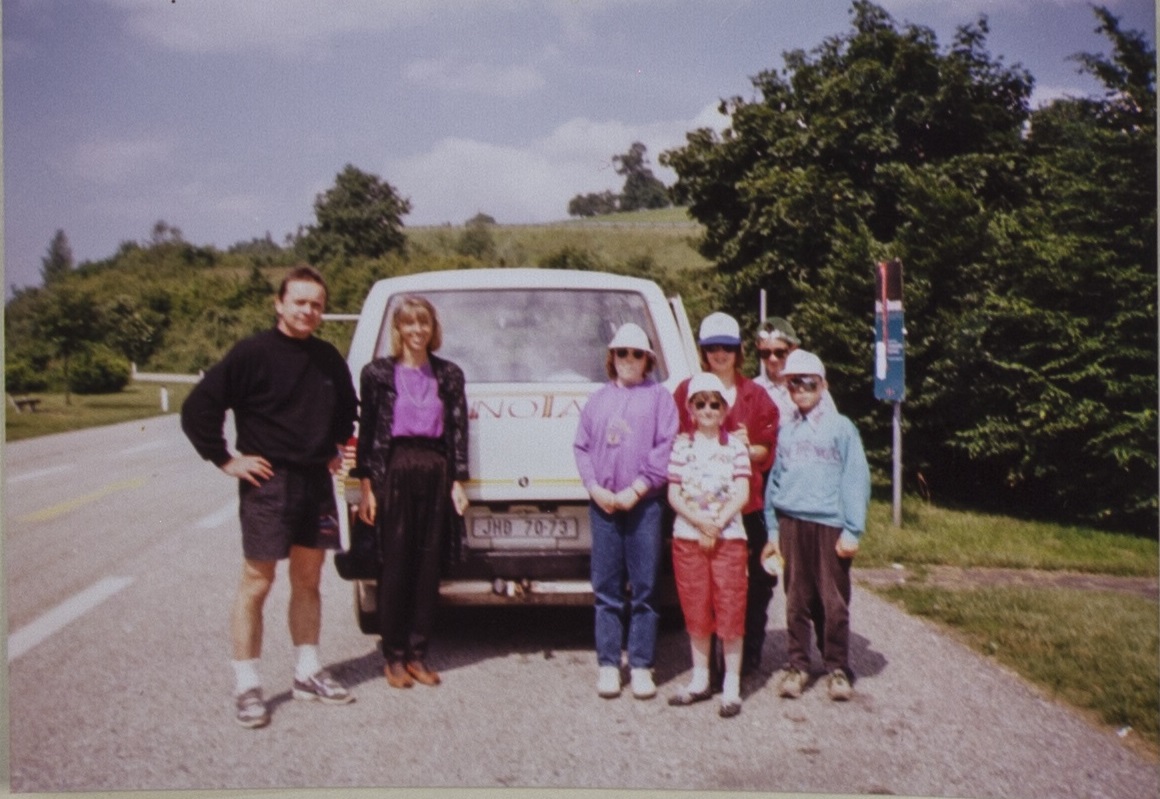 přeshraniční spolupráce 
Dačice - Thalgau
Již tehdy se konalo mnoho akcí 
a výletů (Den dětí, rehabilitační 
pobyty, lyžařské výcviky….)
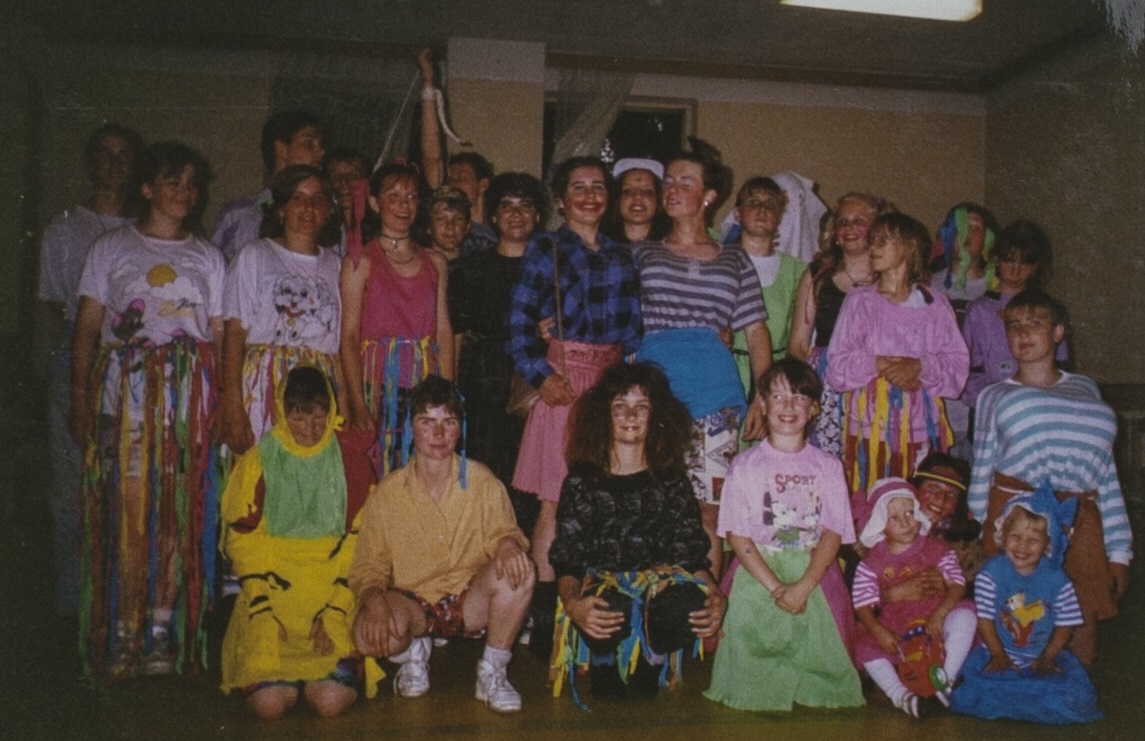 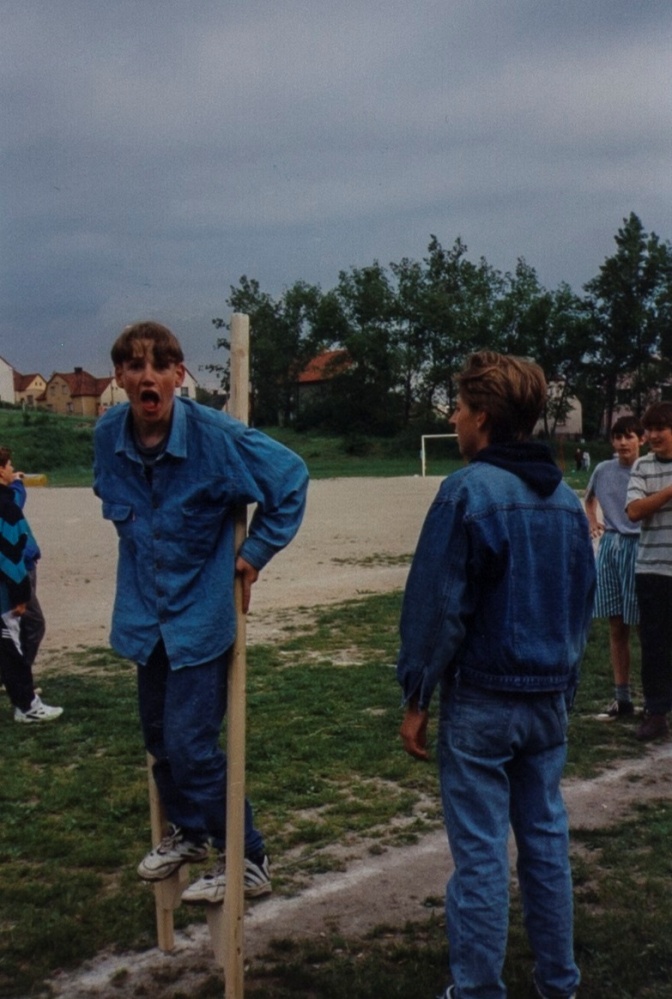 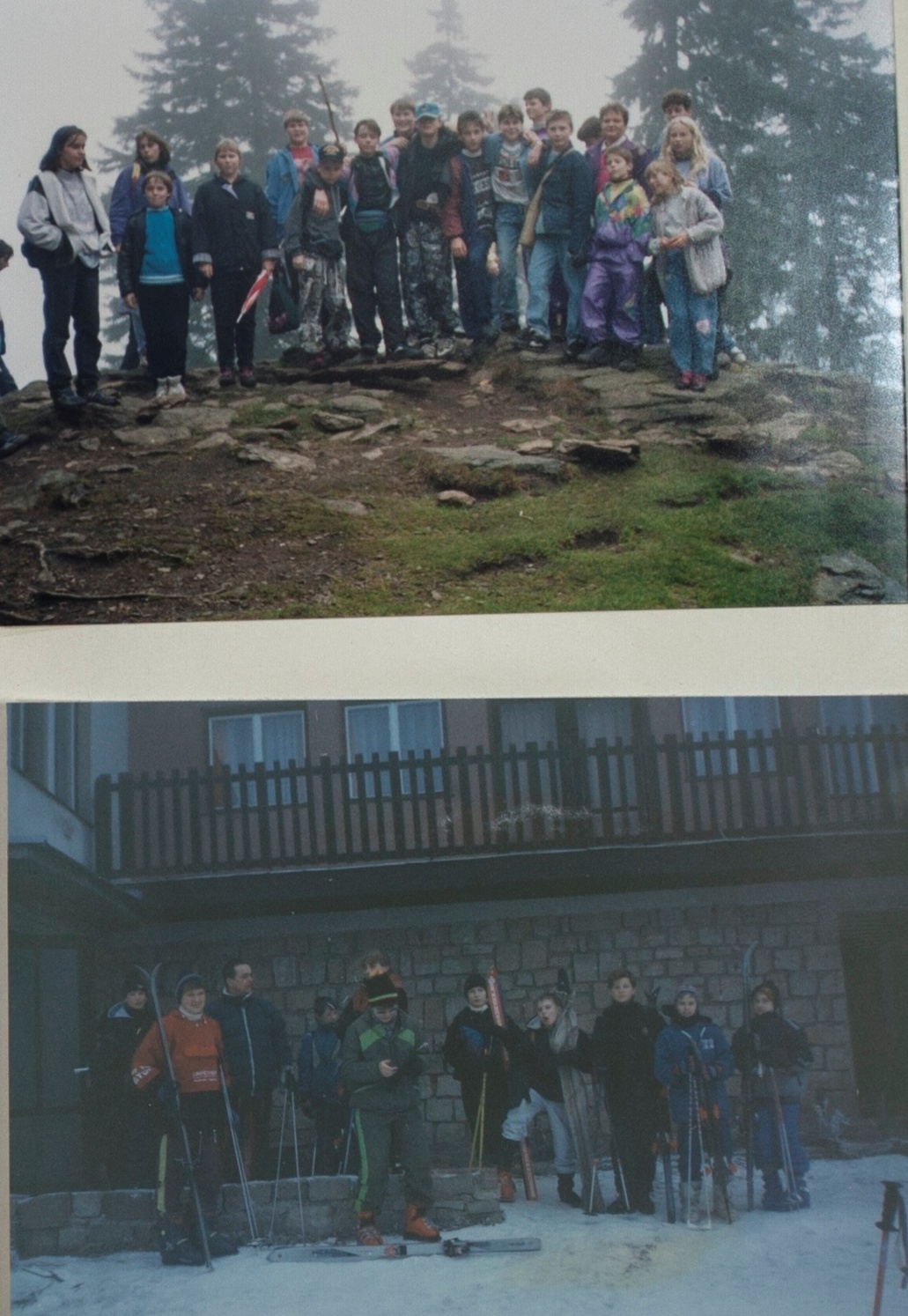 Boubínský vrch
Čeřínek u Jihlavy 
Tábor v Podhradí
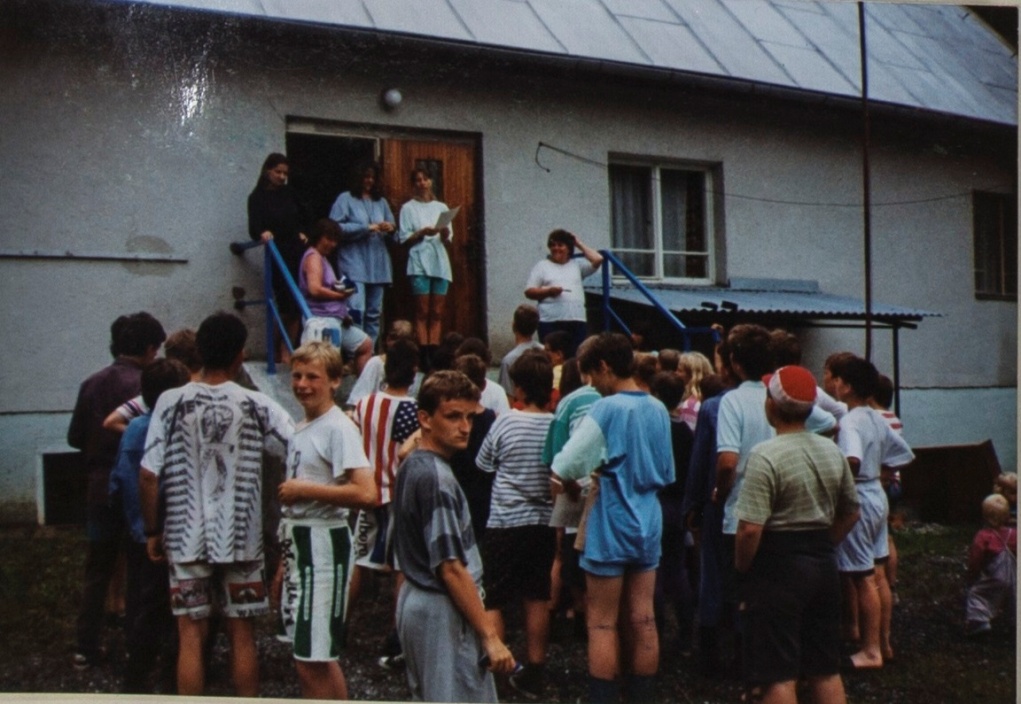 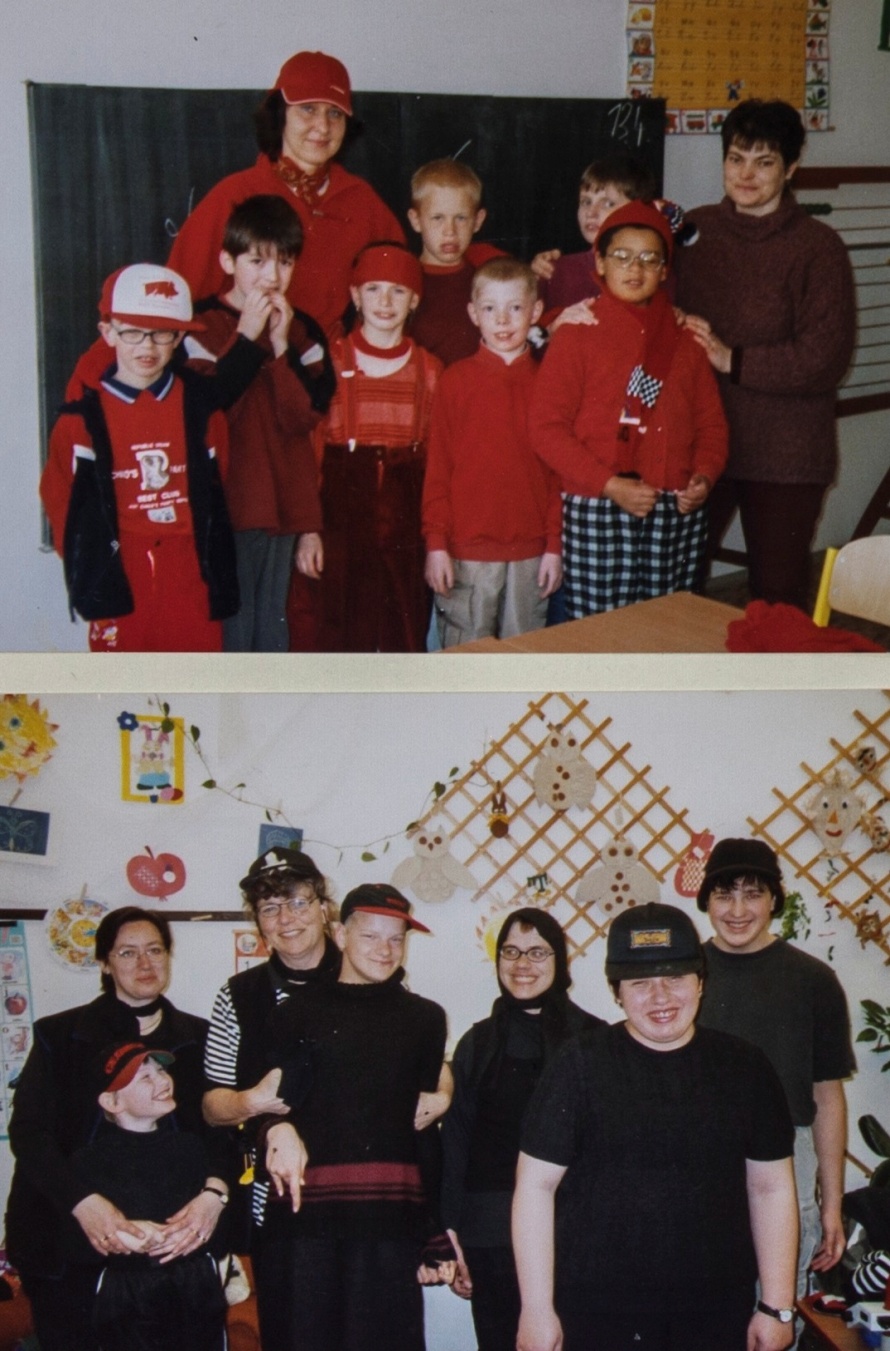 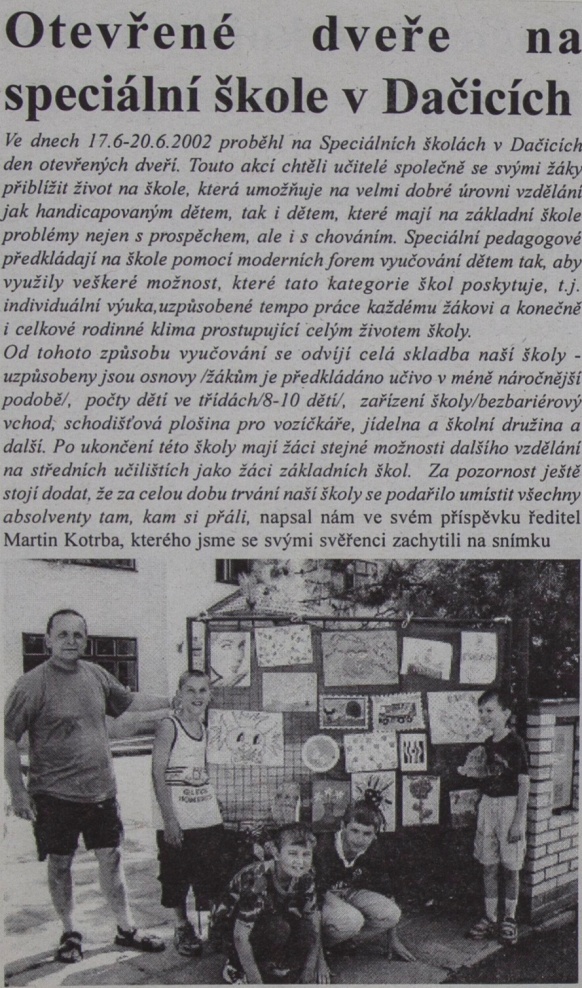 2002
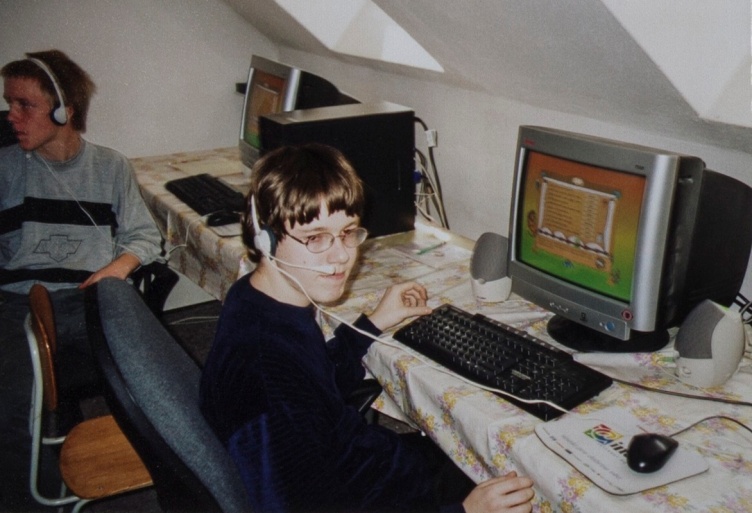 Jedny z prvních barevných Velikonoc, Dnů otevřených
dveří a první  IT technika
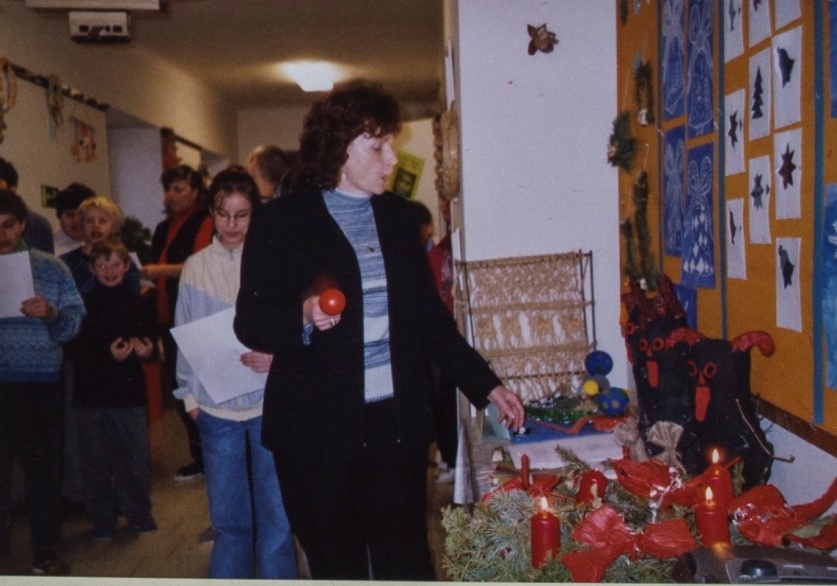 2004 – 2005
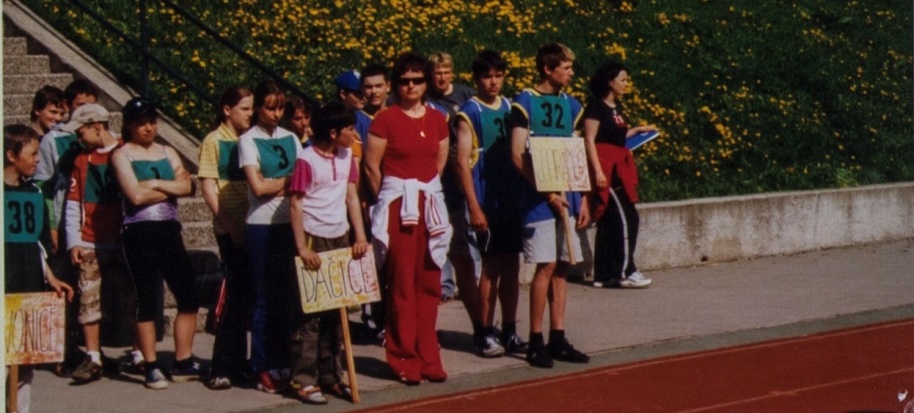 Zpívání se Stáňou
Atletické závody
Pobyt v Chorvatsku
Výlet do Prahy
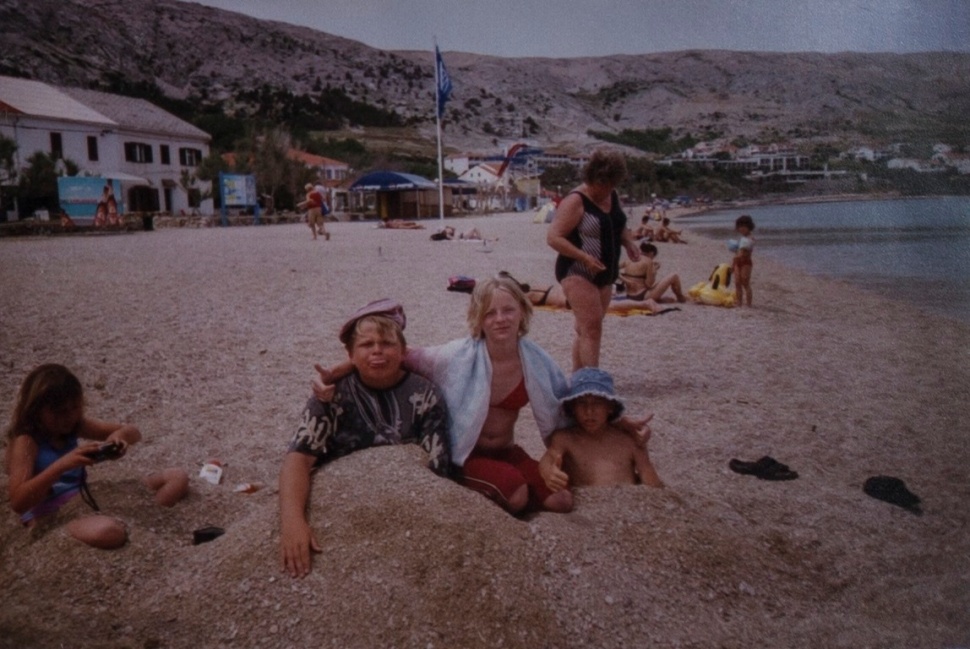 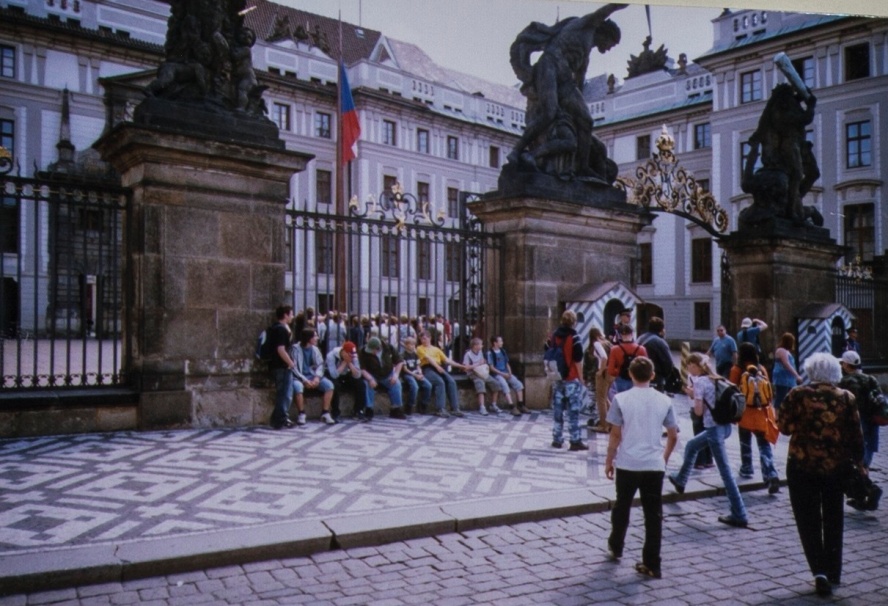 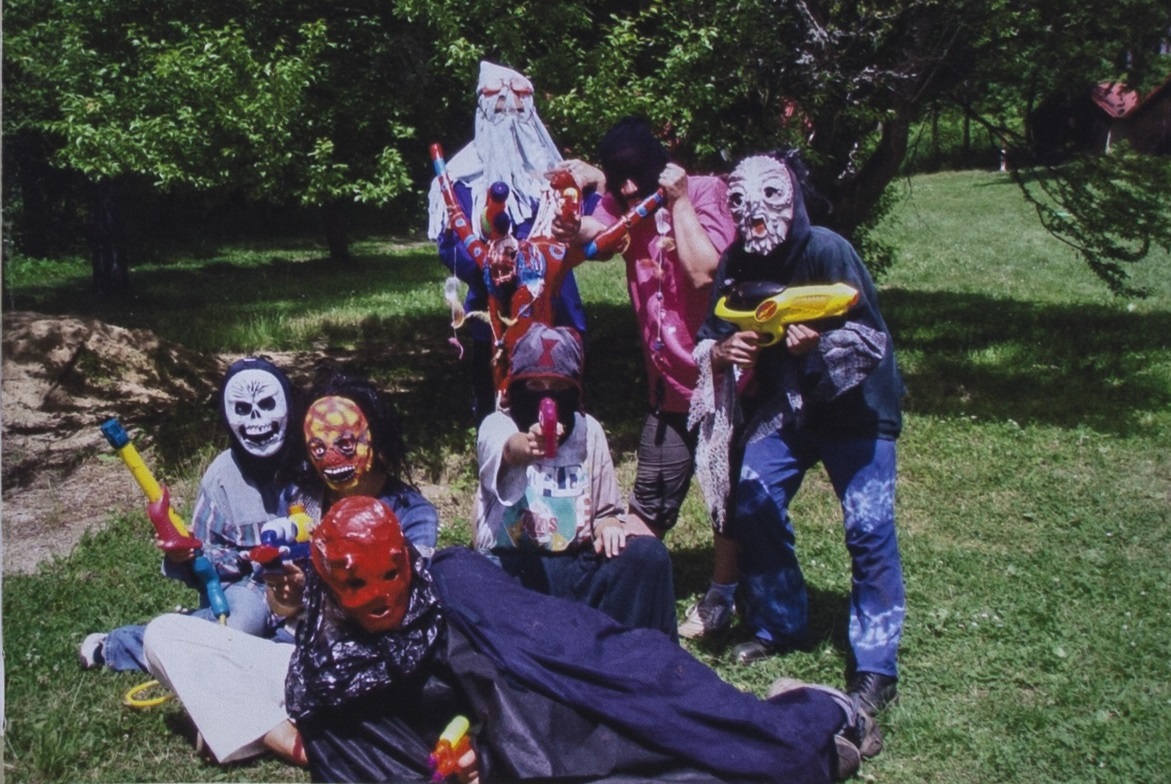 Klepákův mlýn
Bruti
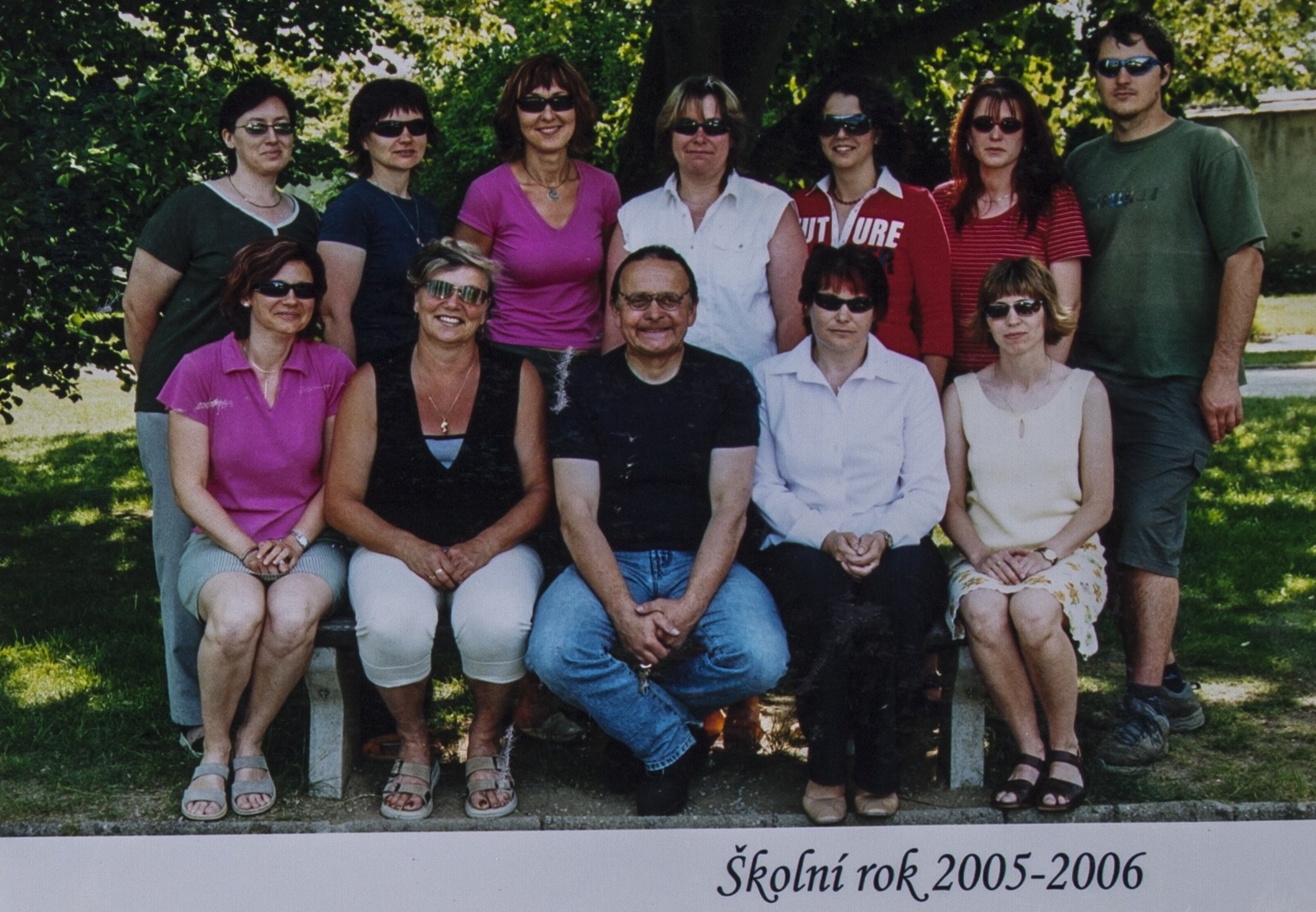 Agenti
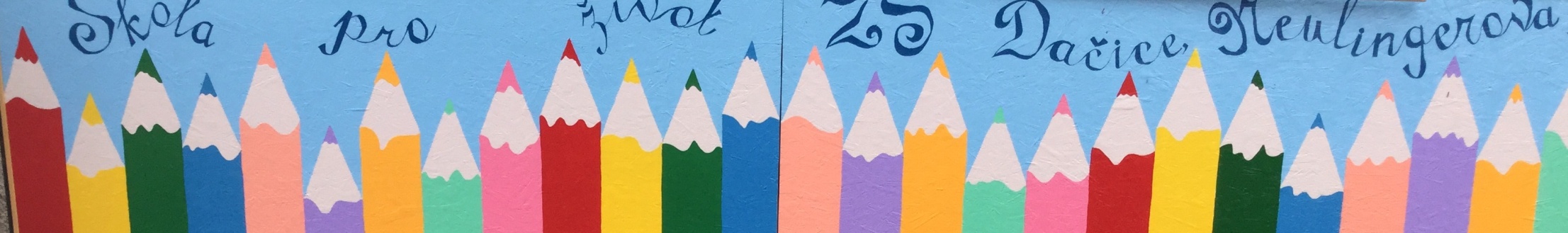 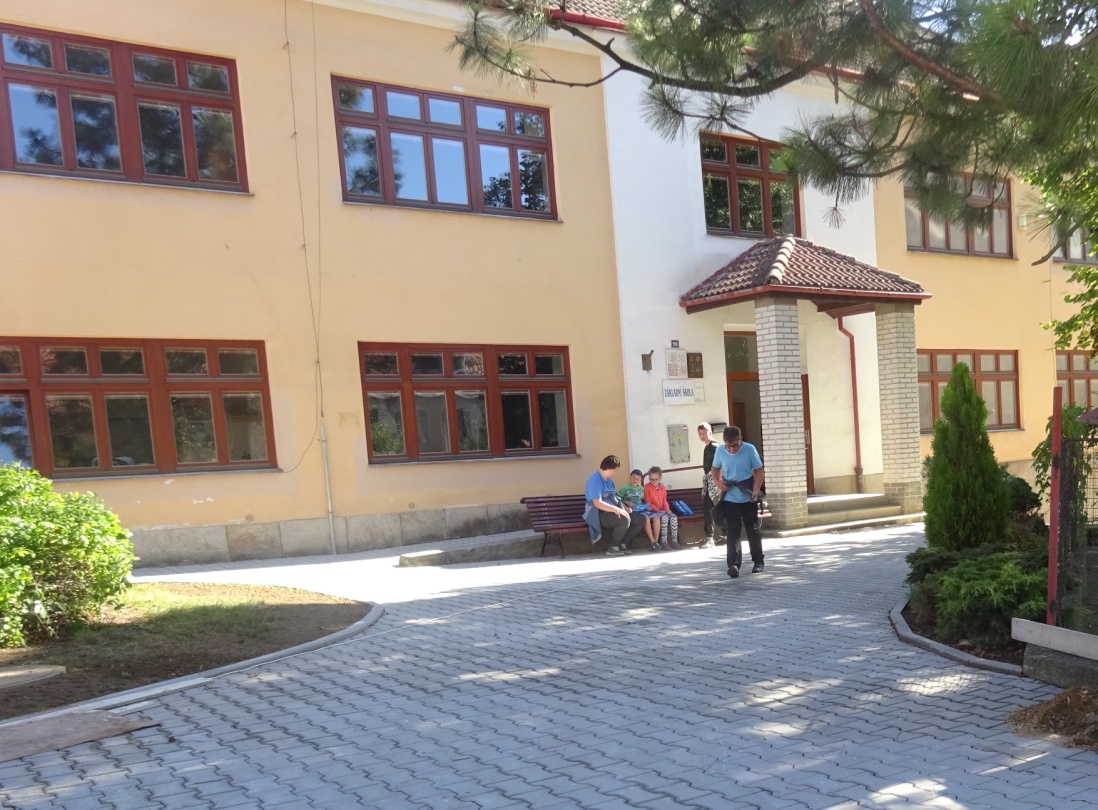 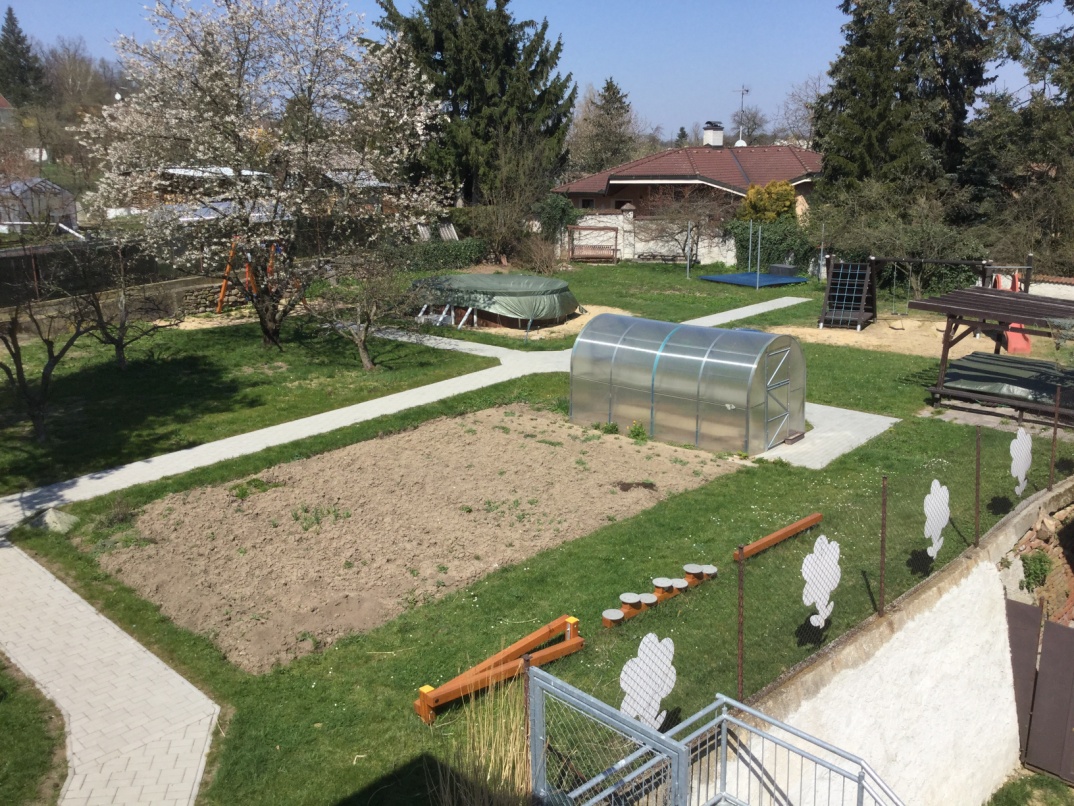 Současnost:
V roce 2018 se ředitelkou školy stává Mgr. Bronislava Kučerová, 
škola postupně získává i nový vzhled
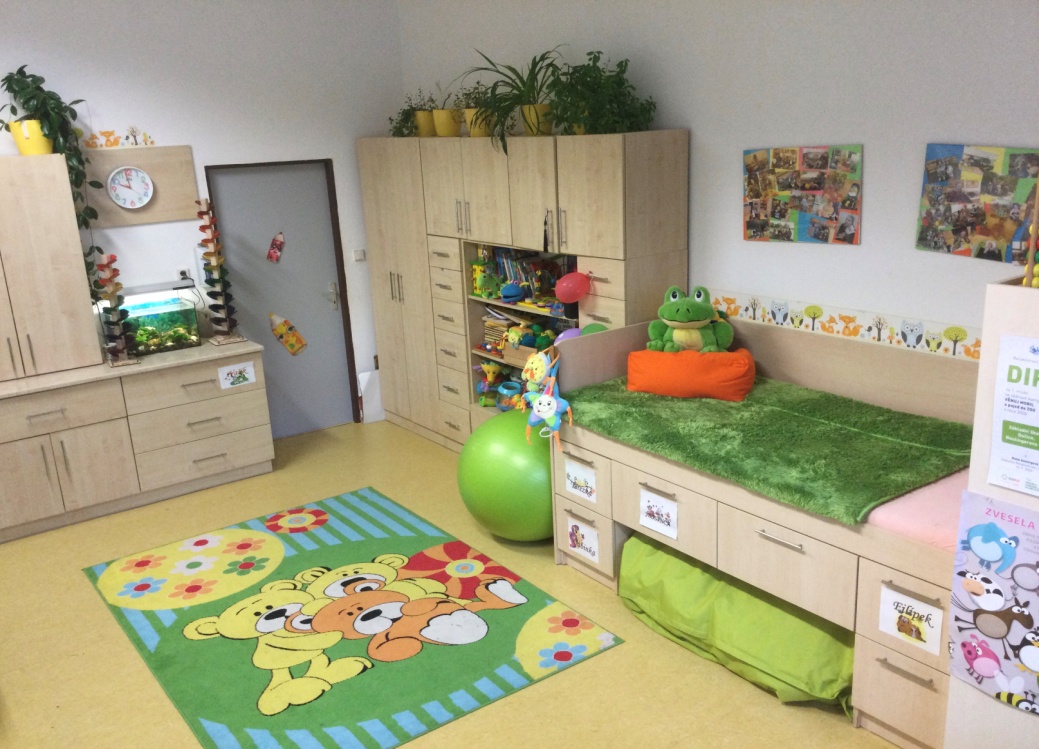 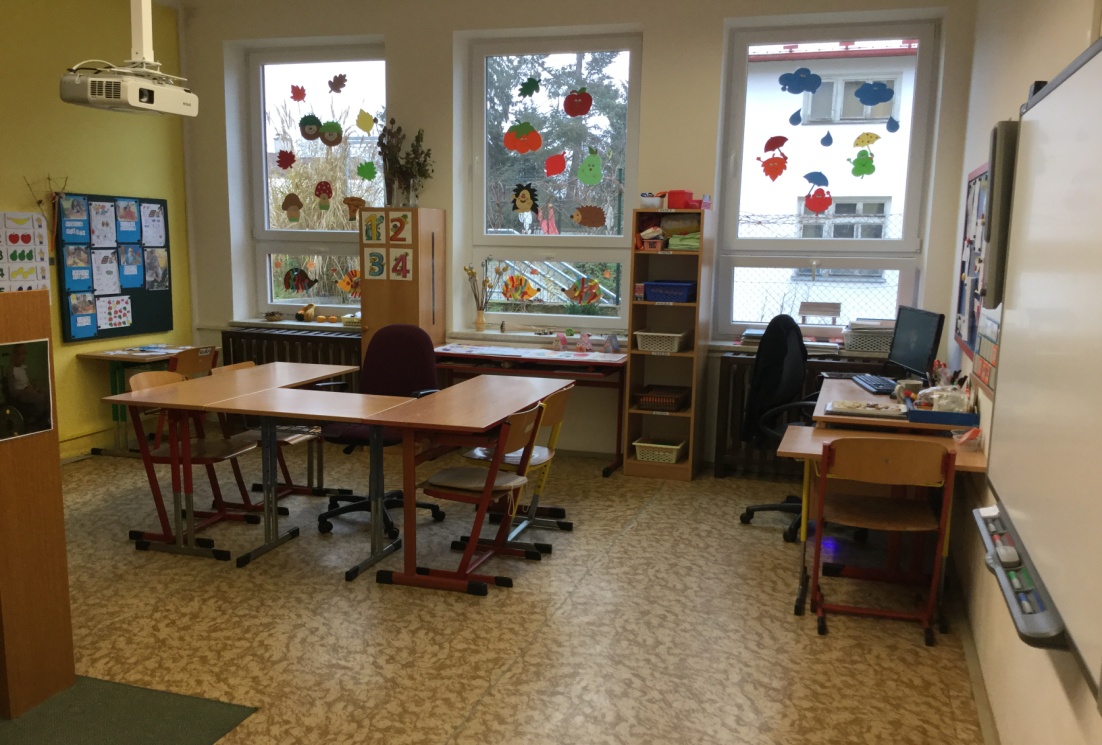 Škola nabízí moderní učebny
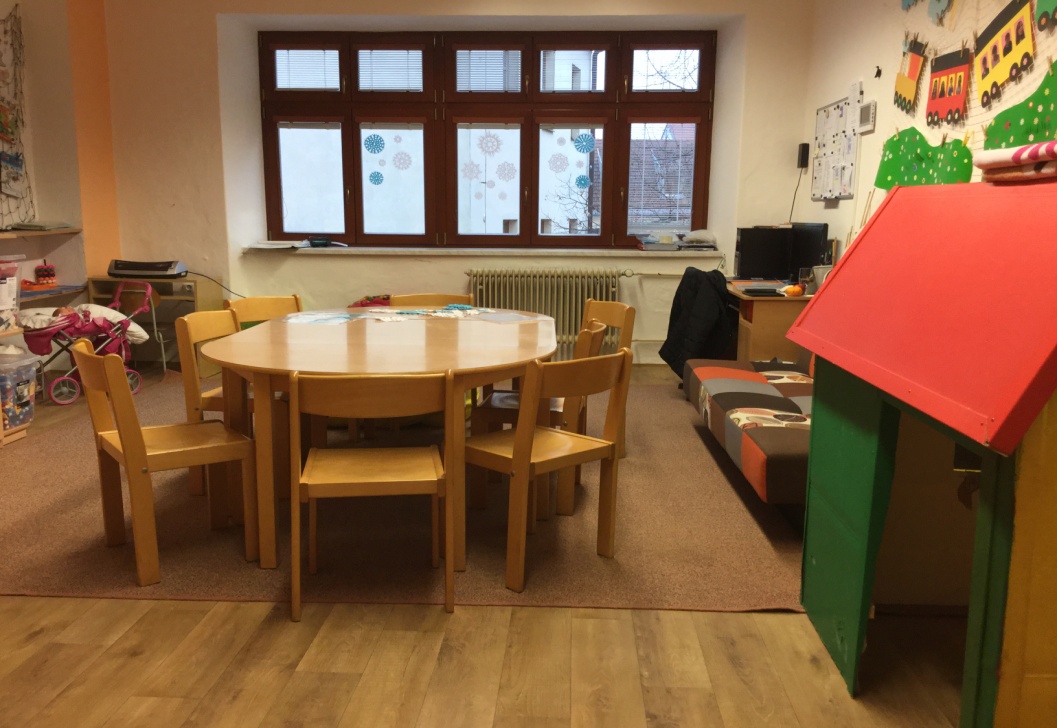 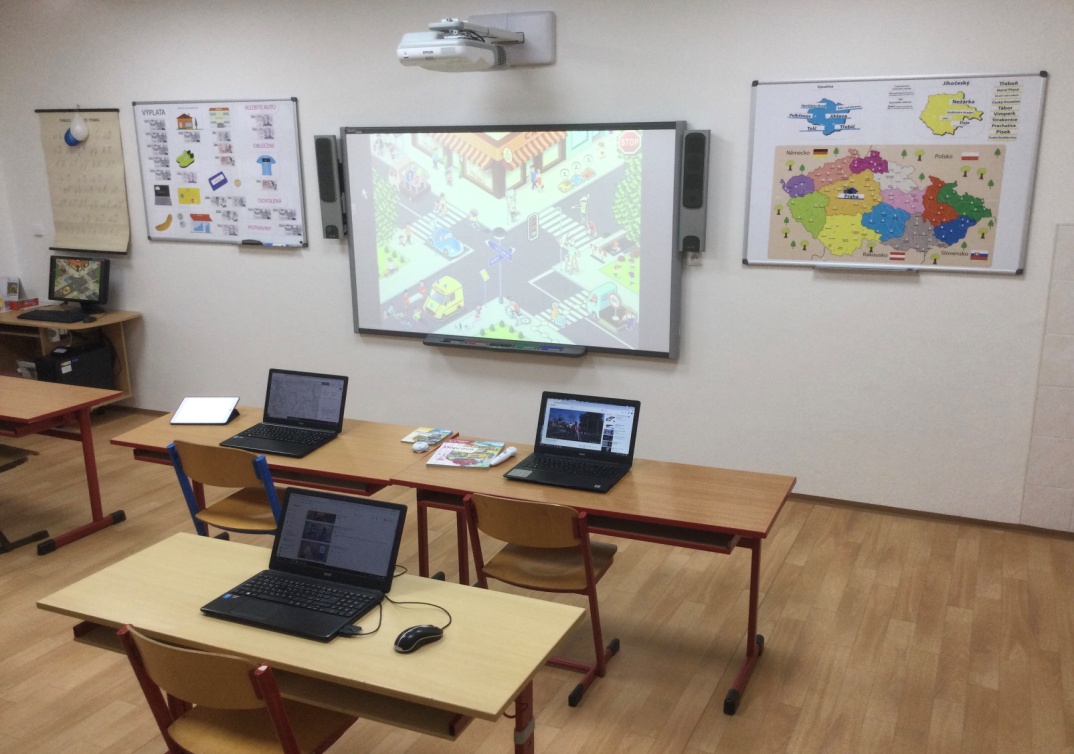 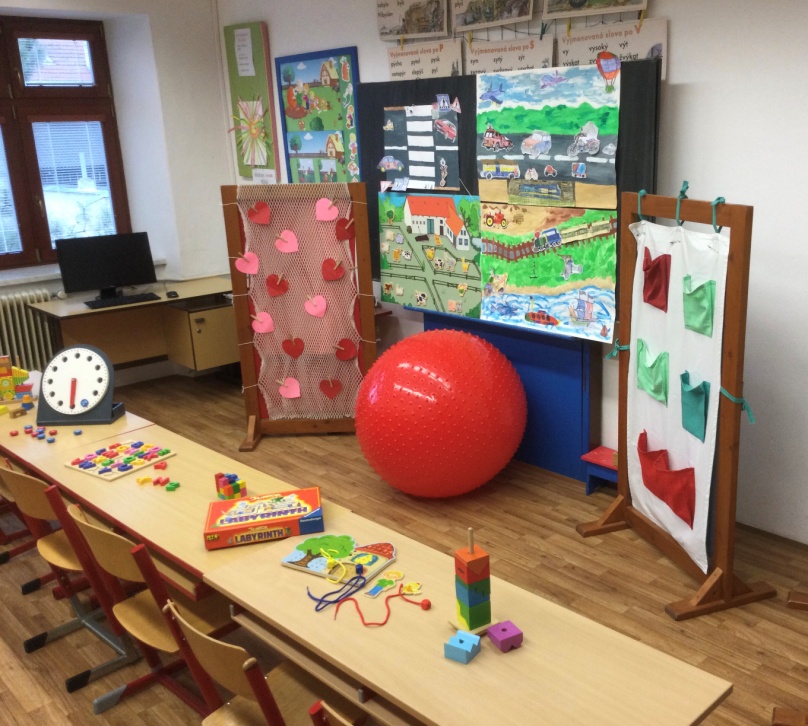 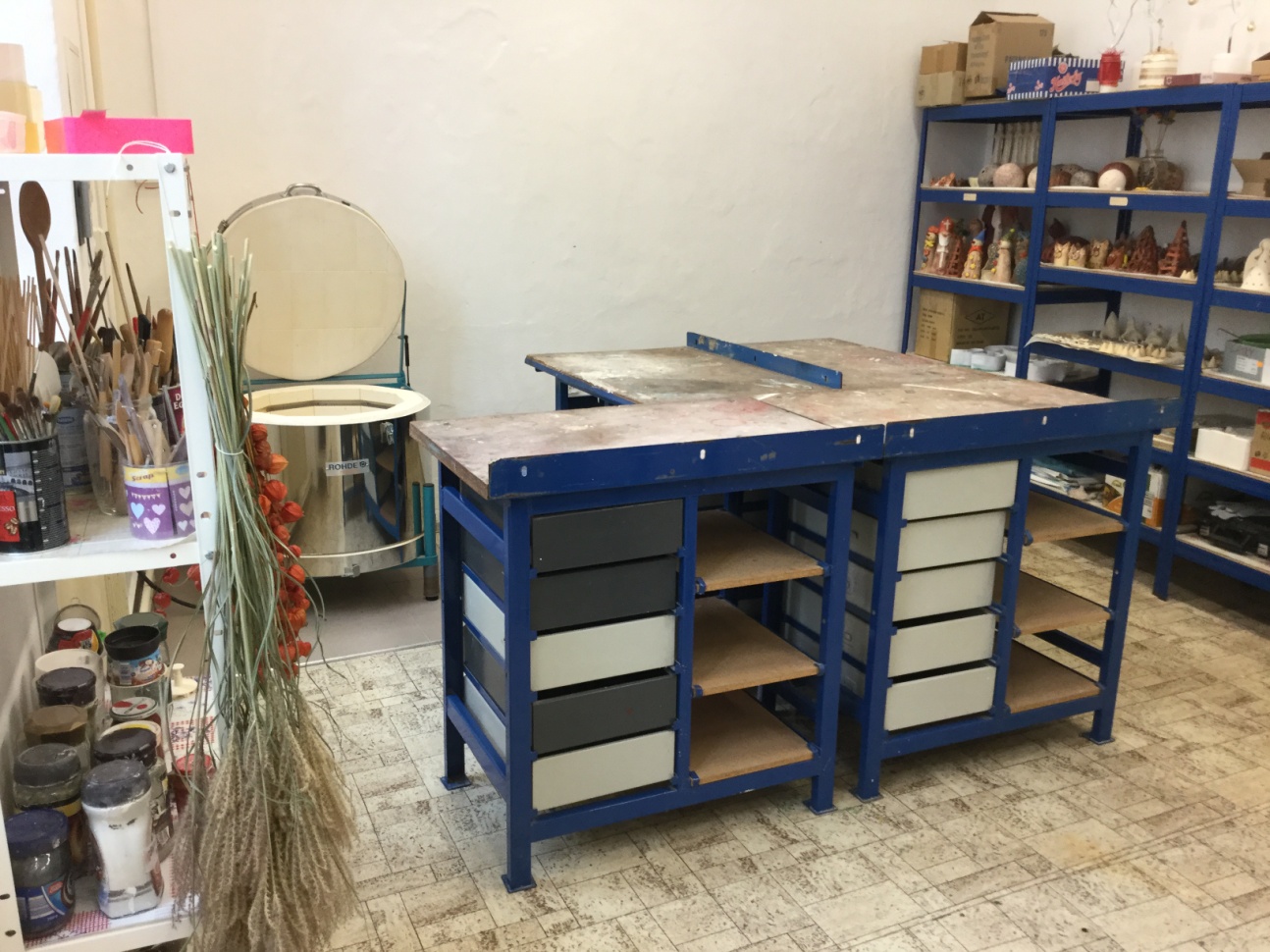 Keramickou dílnu
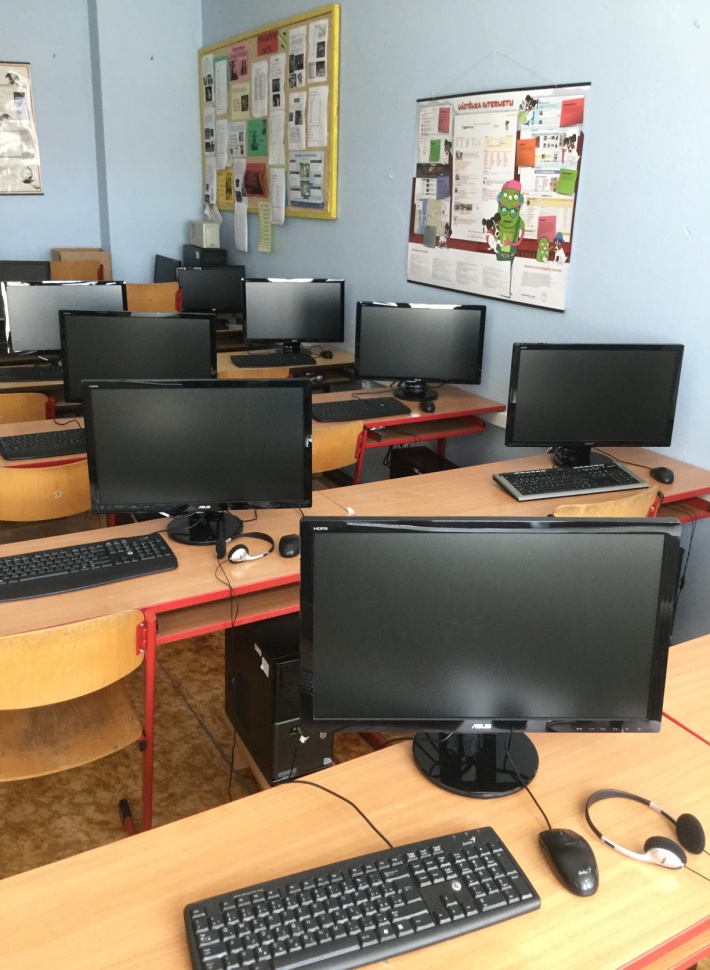 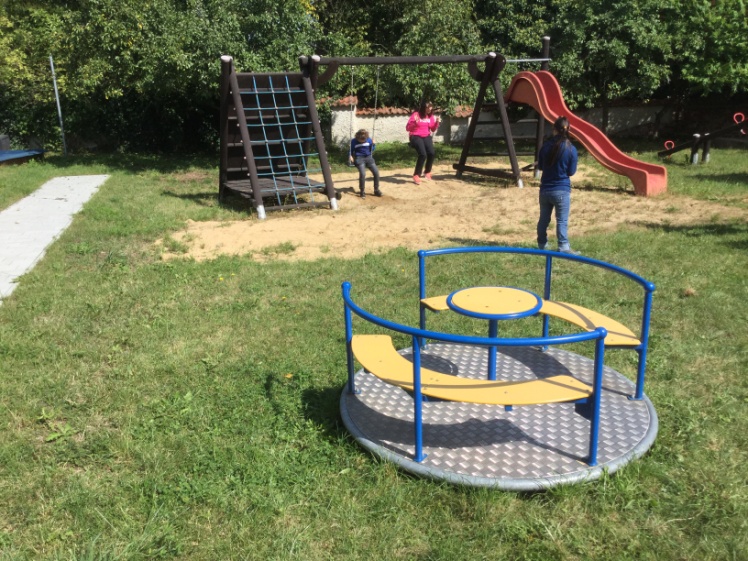 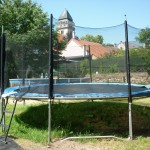 PC učebnu
Zahradu
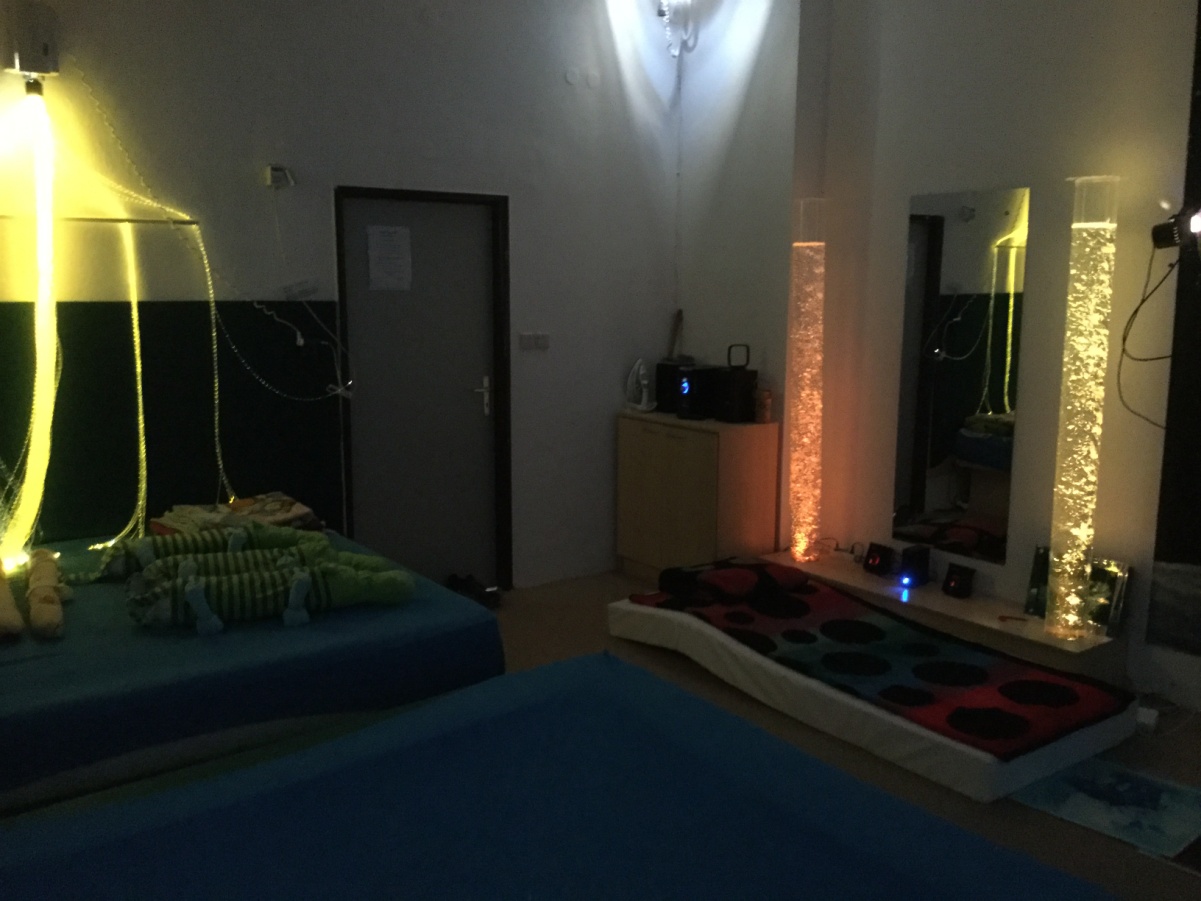 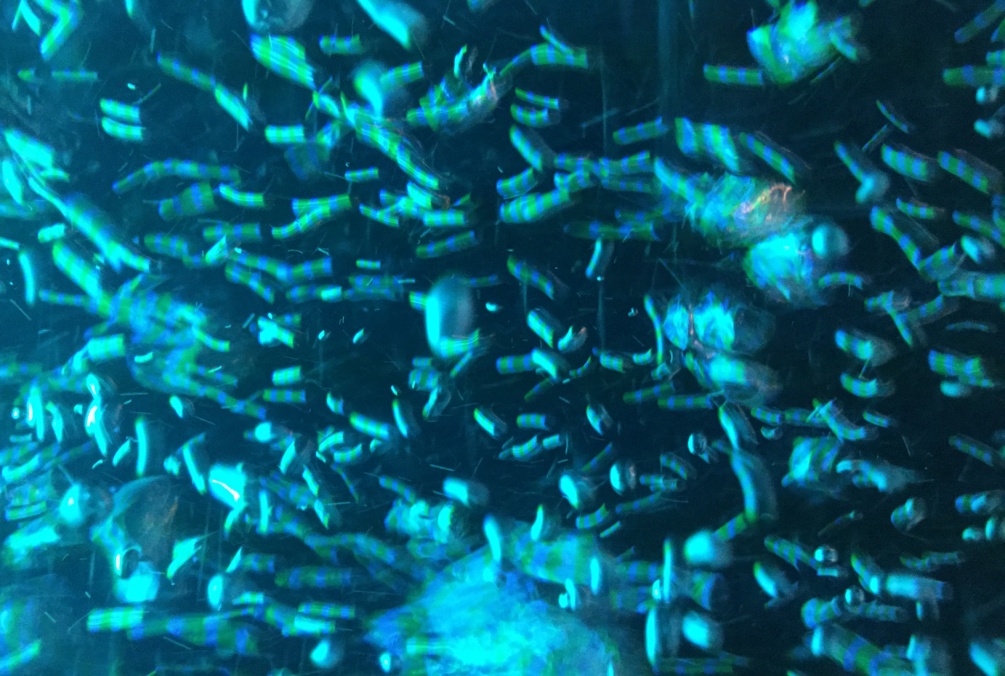 Snoezelen
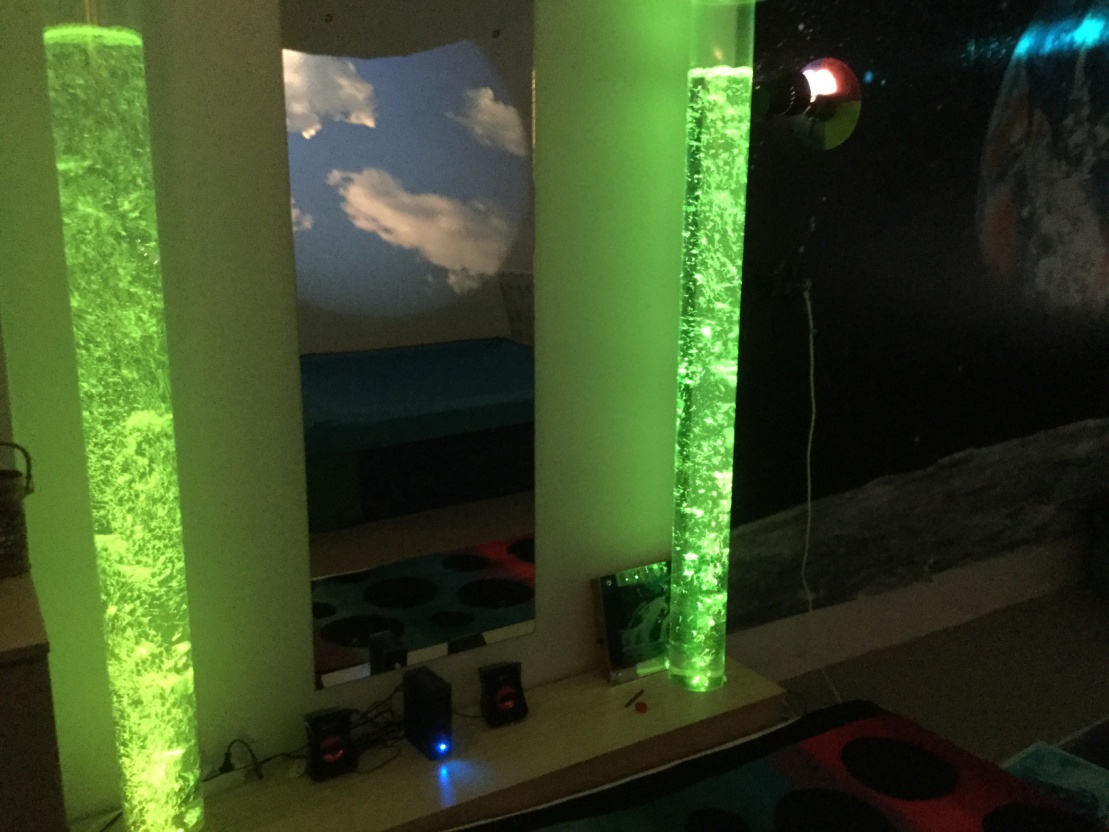 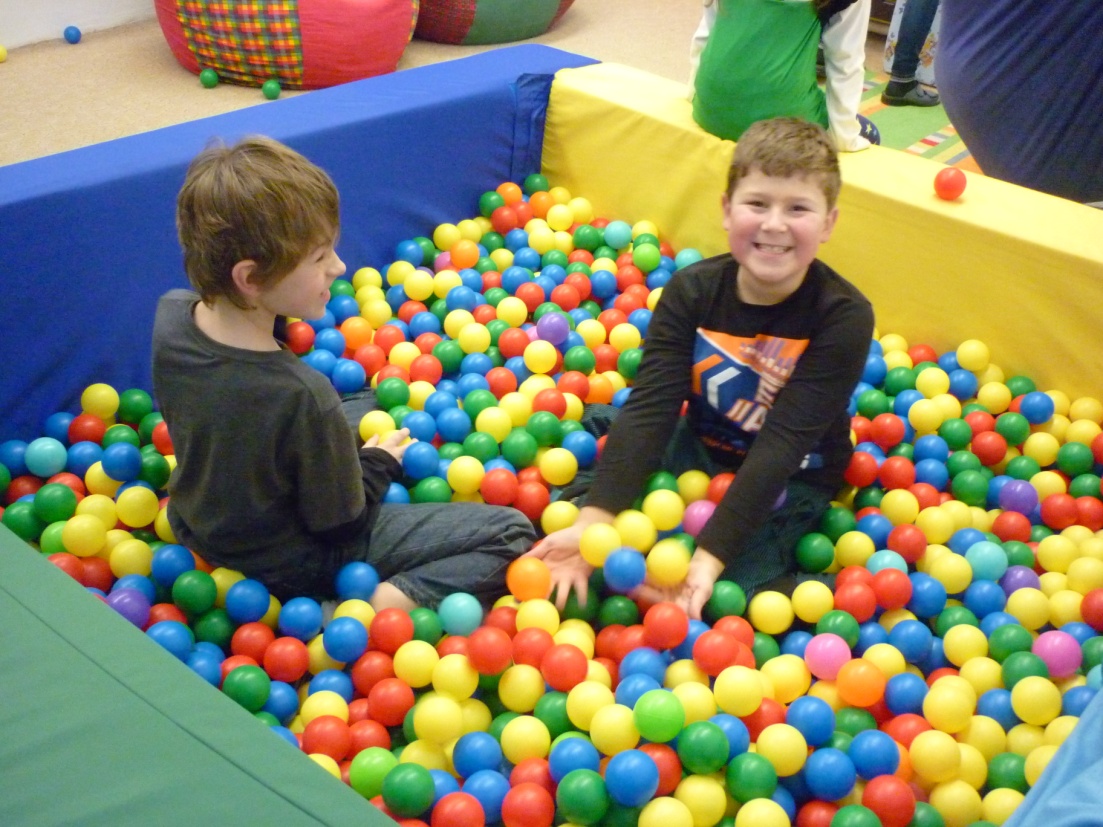 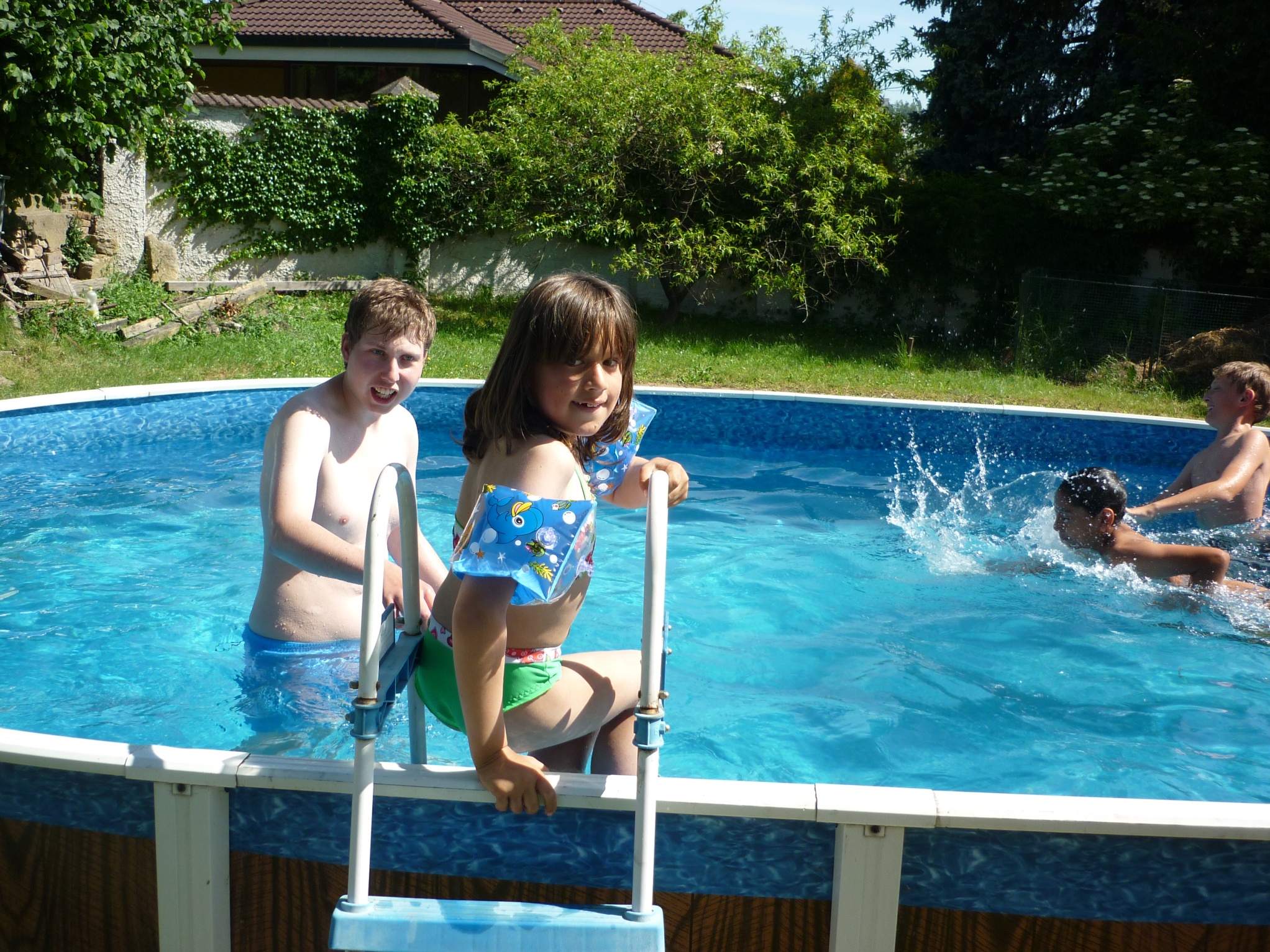 Bazén na školním pozemku a jiné…
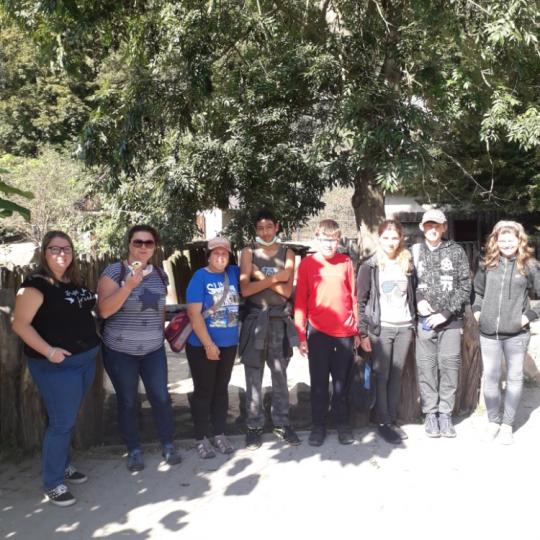 V roce 2017/18 
se nám povedlo zvítězit 
v soutěži 
RECYKLOHRANÍ
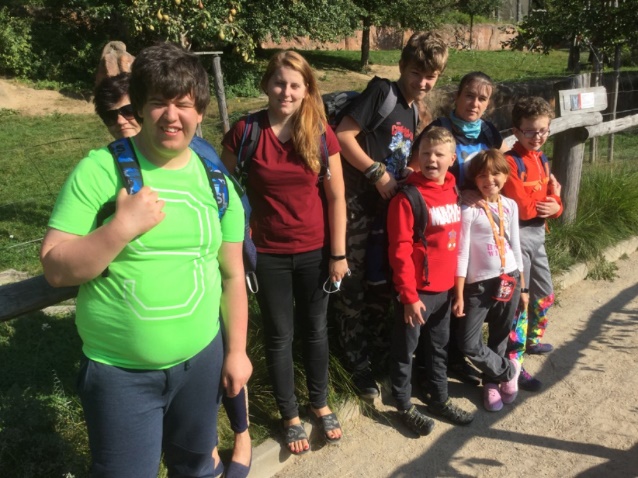 Za výhru jsme 
jeli do 
ZOO Jihlava
V současnosti škola nově instalovala pojízdnou plošinu
Také se podařilo získat 3 tříkolky částečně díky sponzorskému daru od firmy 
THK Dačice
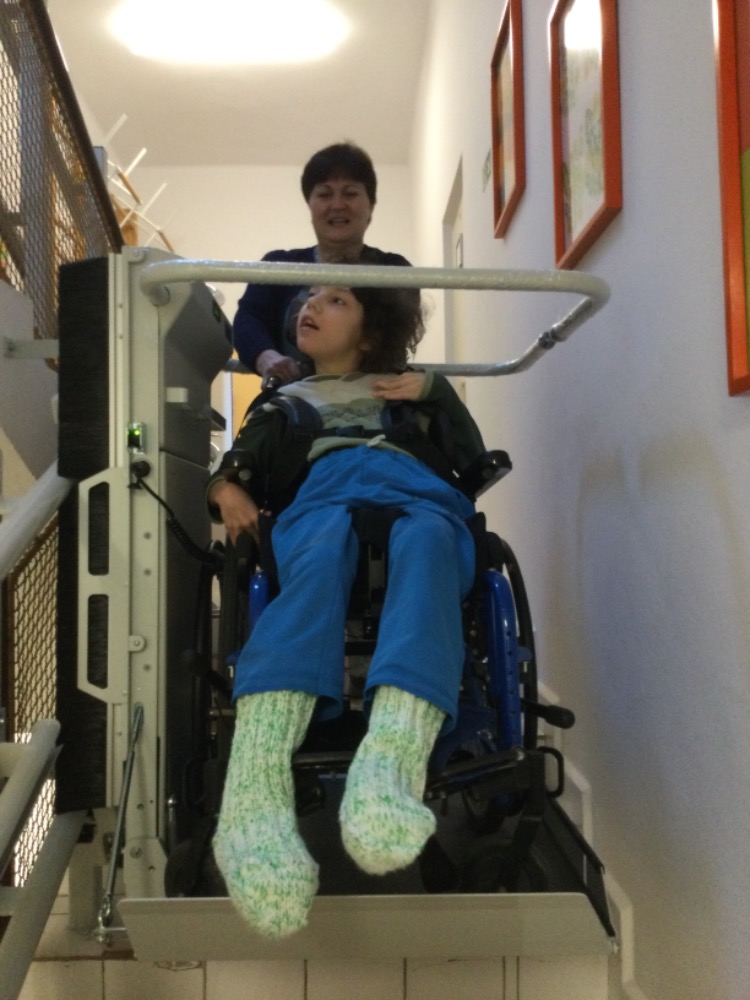 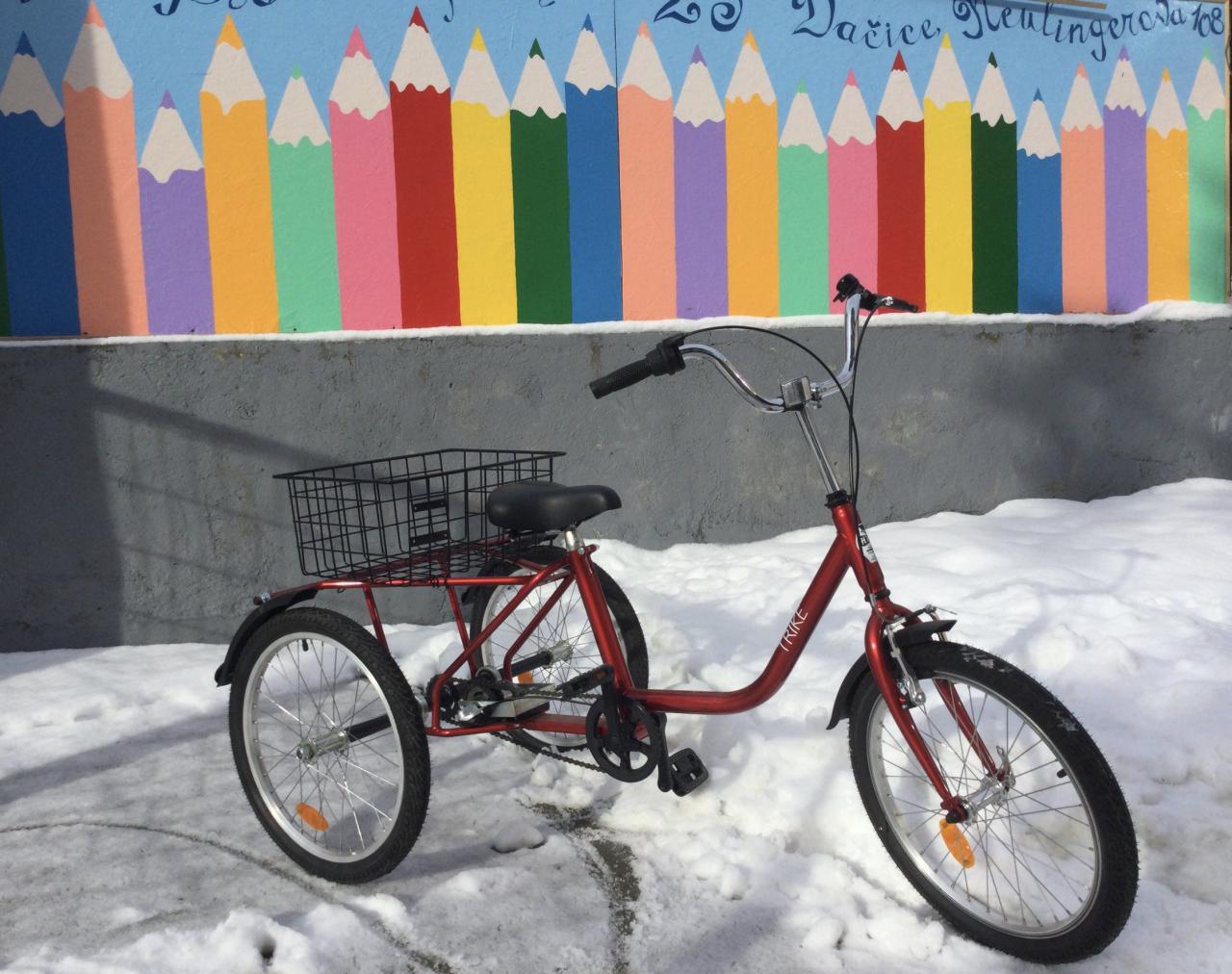 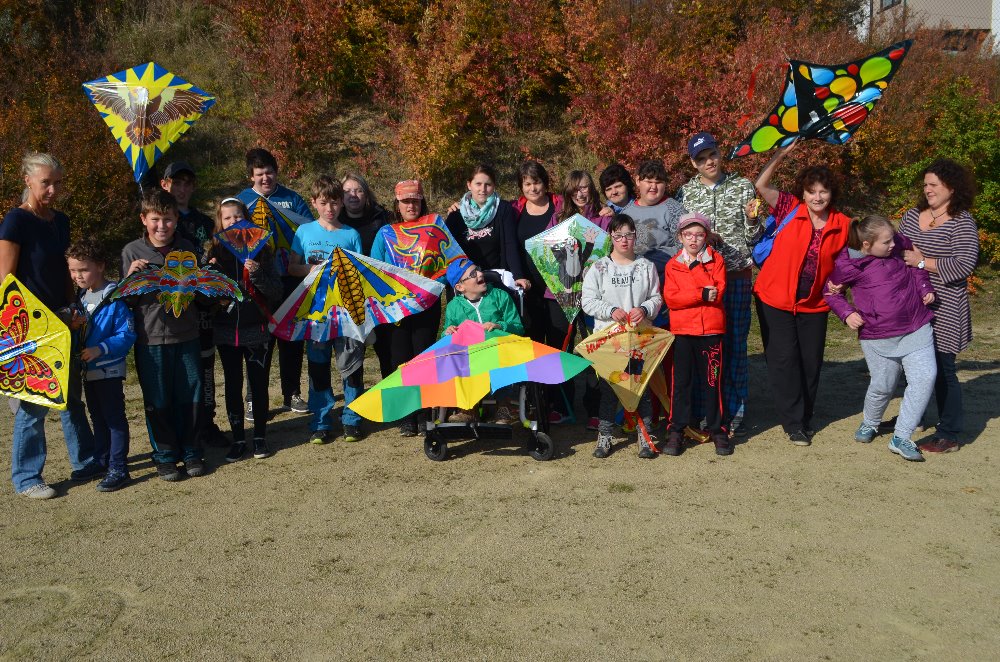 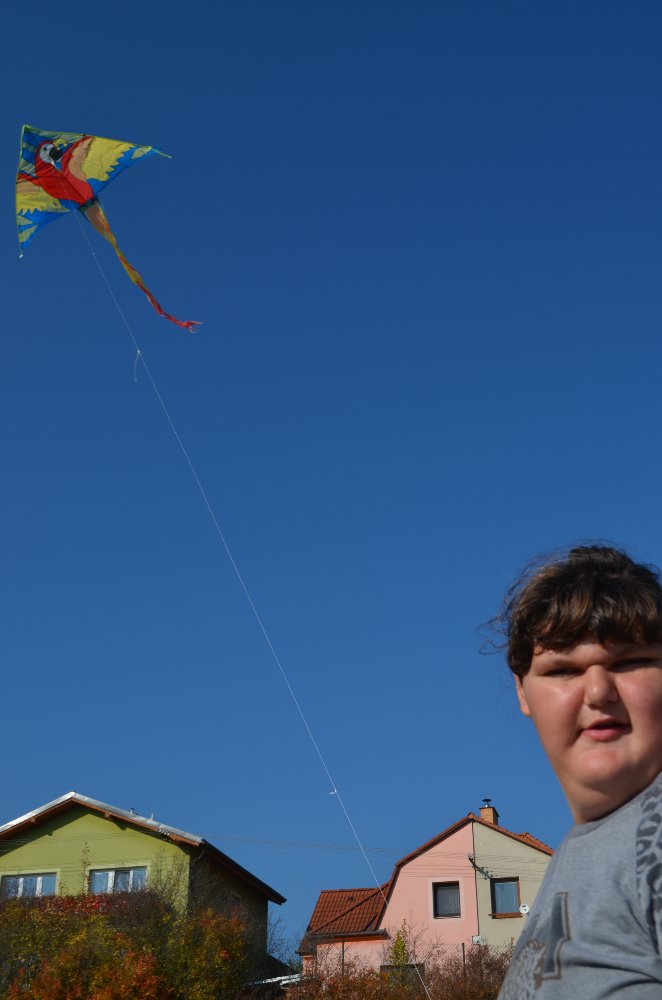 Zajímavé akce školy:
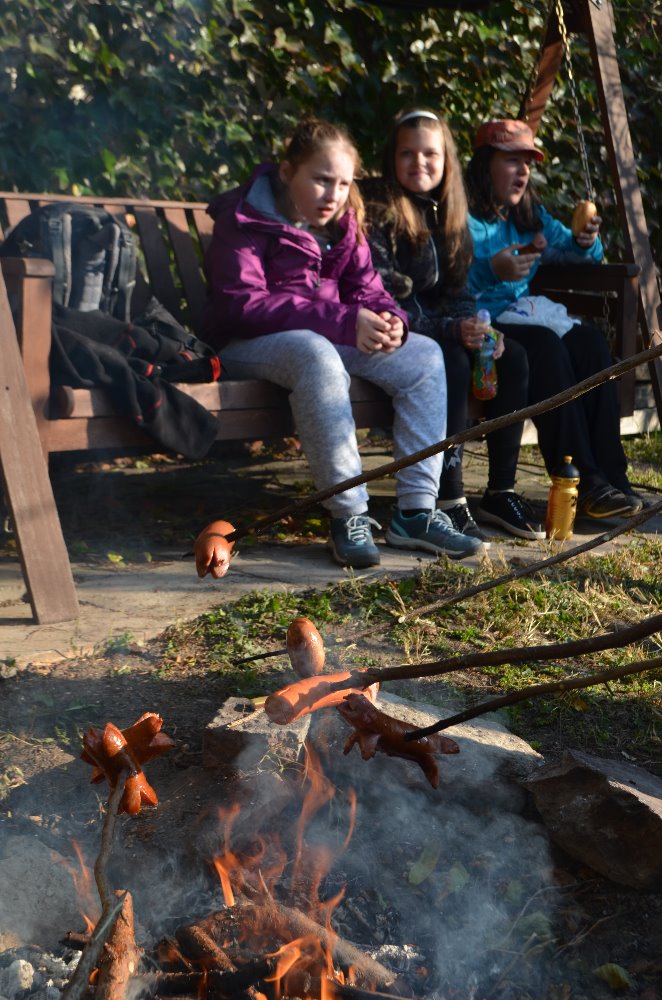 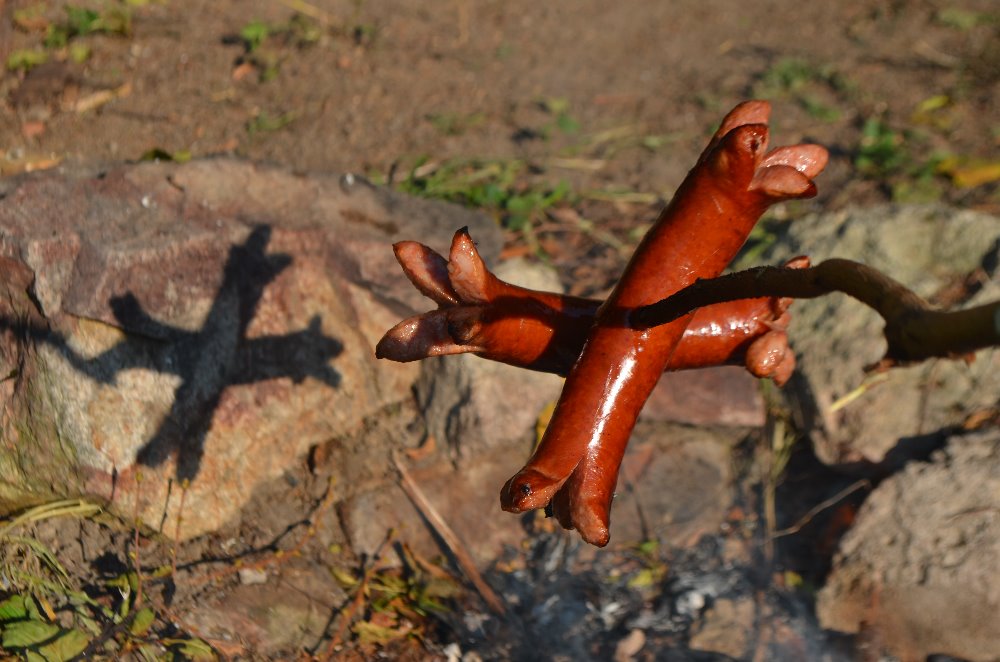 Drakiáda
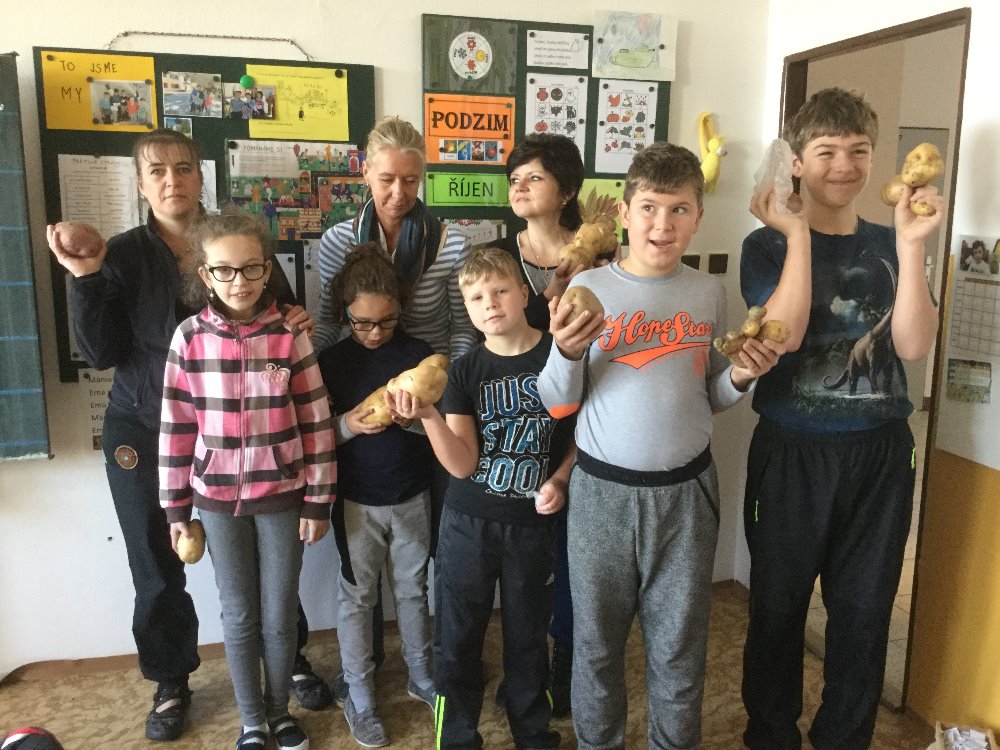 Bramboriáda
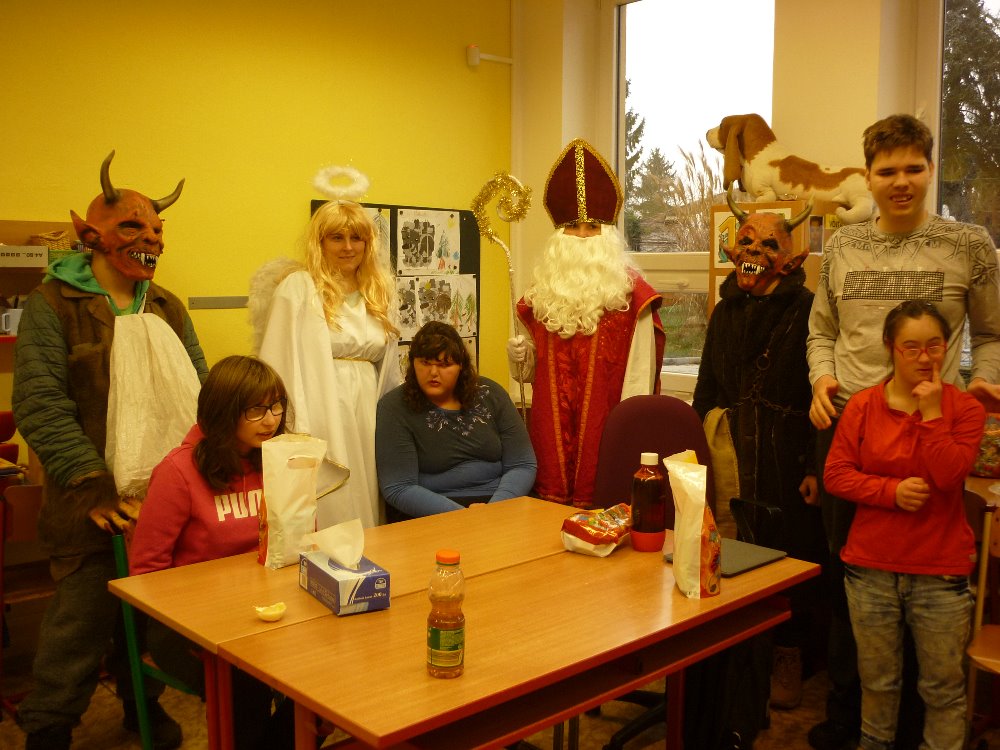 Vánoce
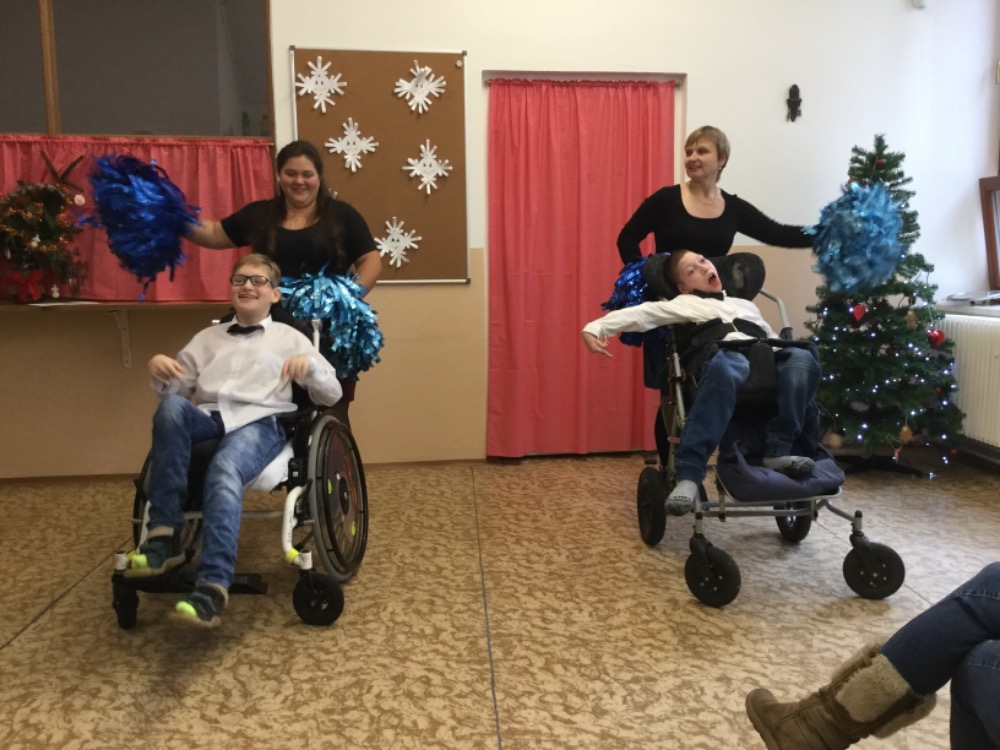 ve škole
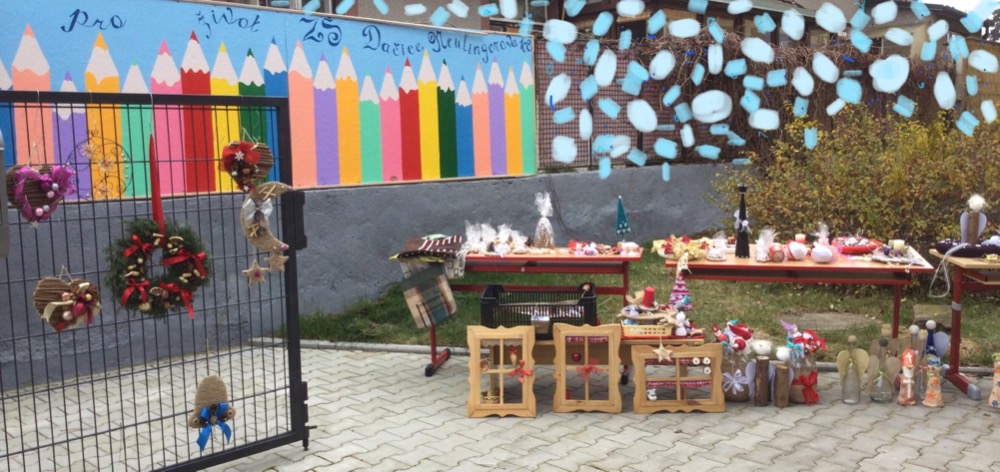 Tradiční 
Vánoční
výstava 
prací 
našich žáků
Škola 
také 
pravidelně     
pořádá 
i  jarní 
výstavu
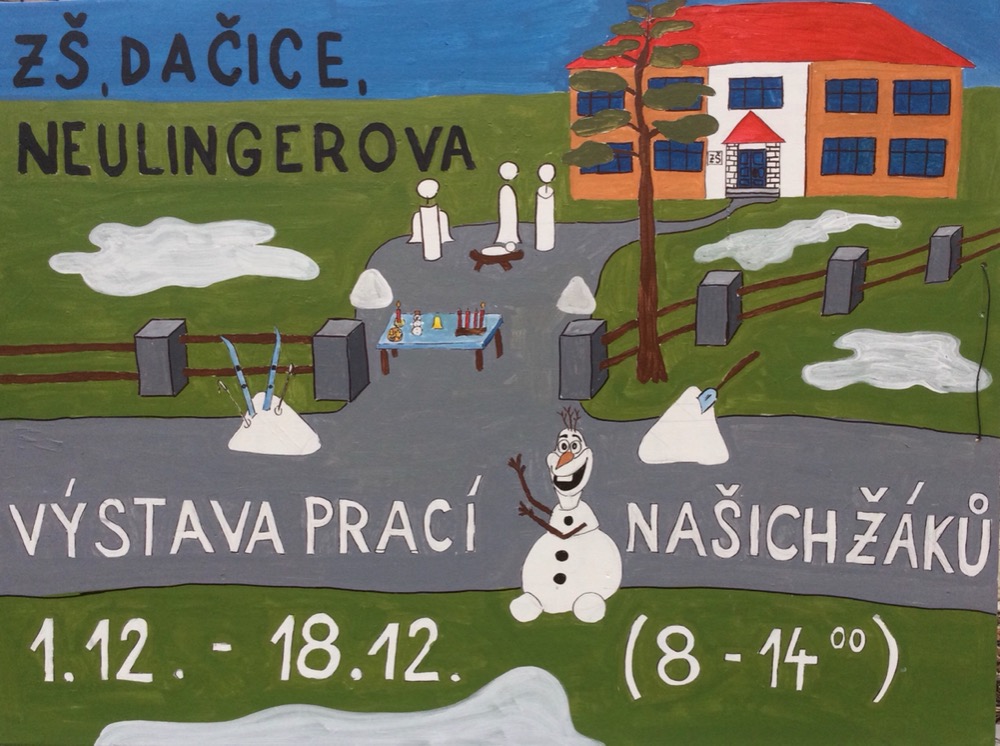 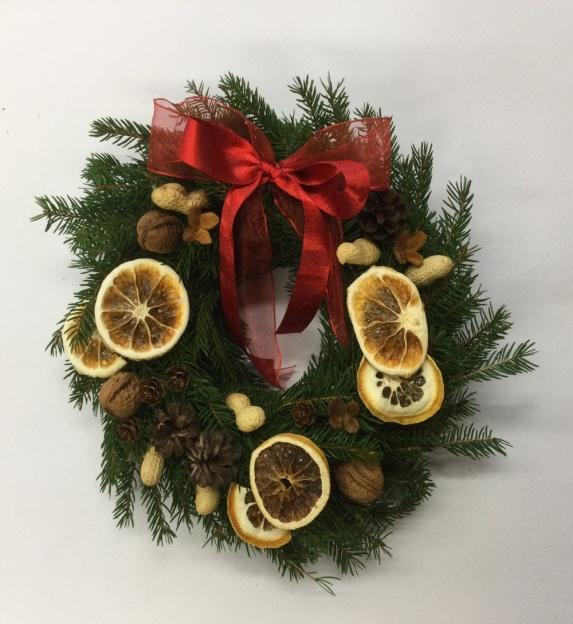 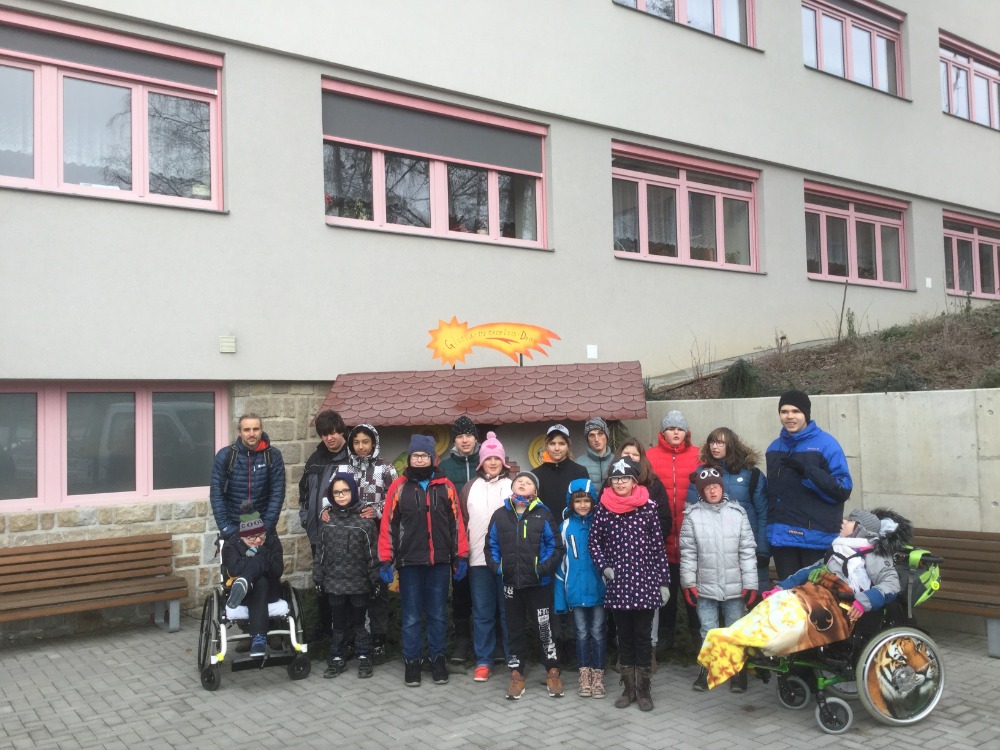 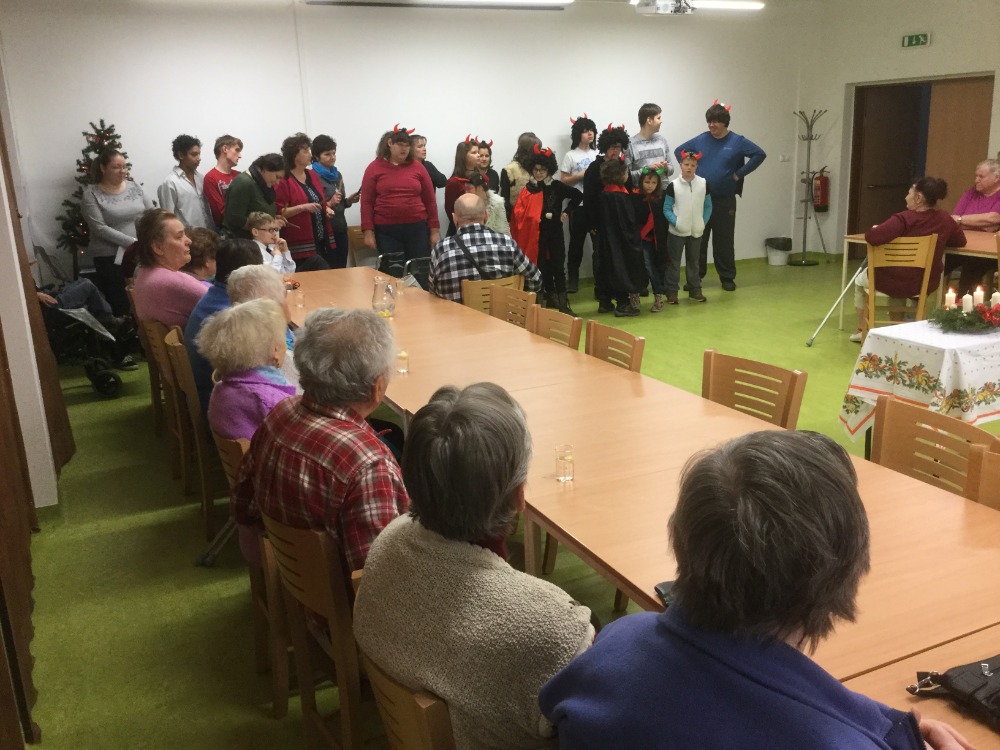 Vánoce 
pro seniory
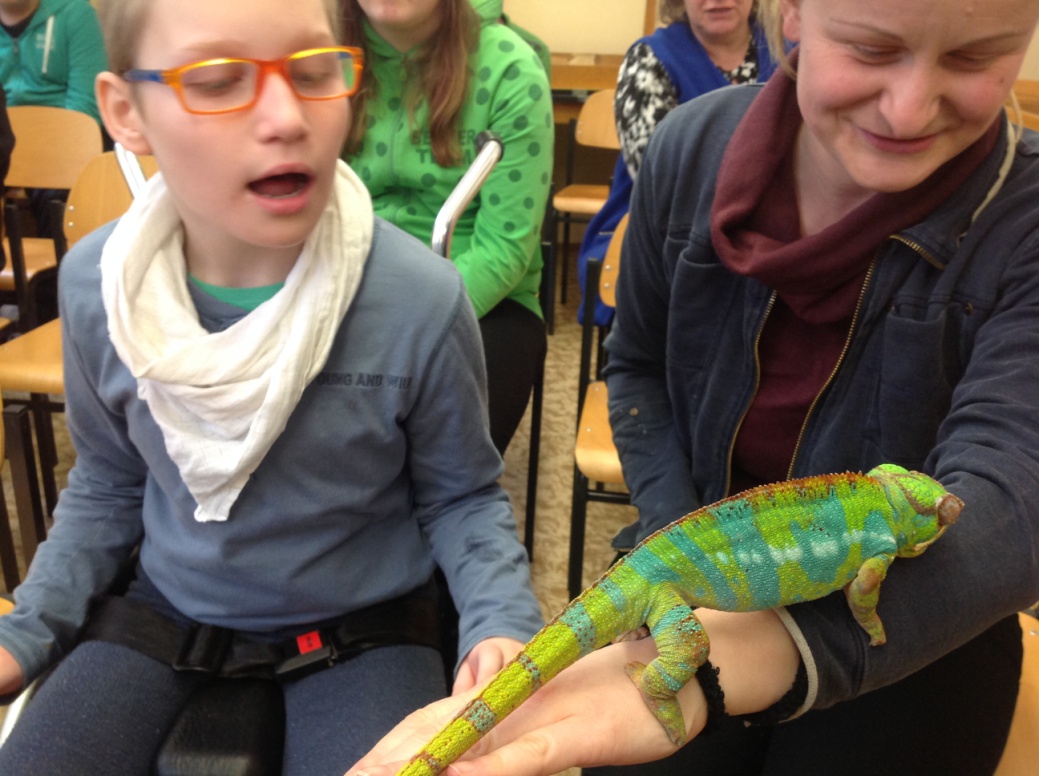 Pravidelná setkávání se zvířátky ze záchranné stanice
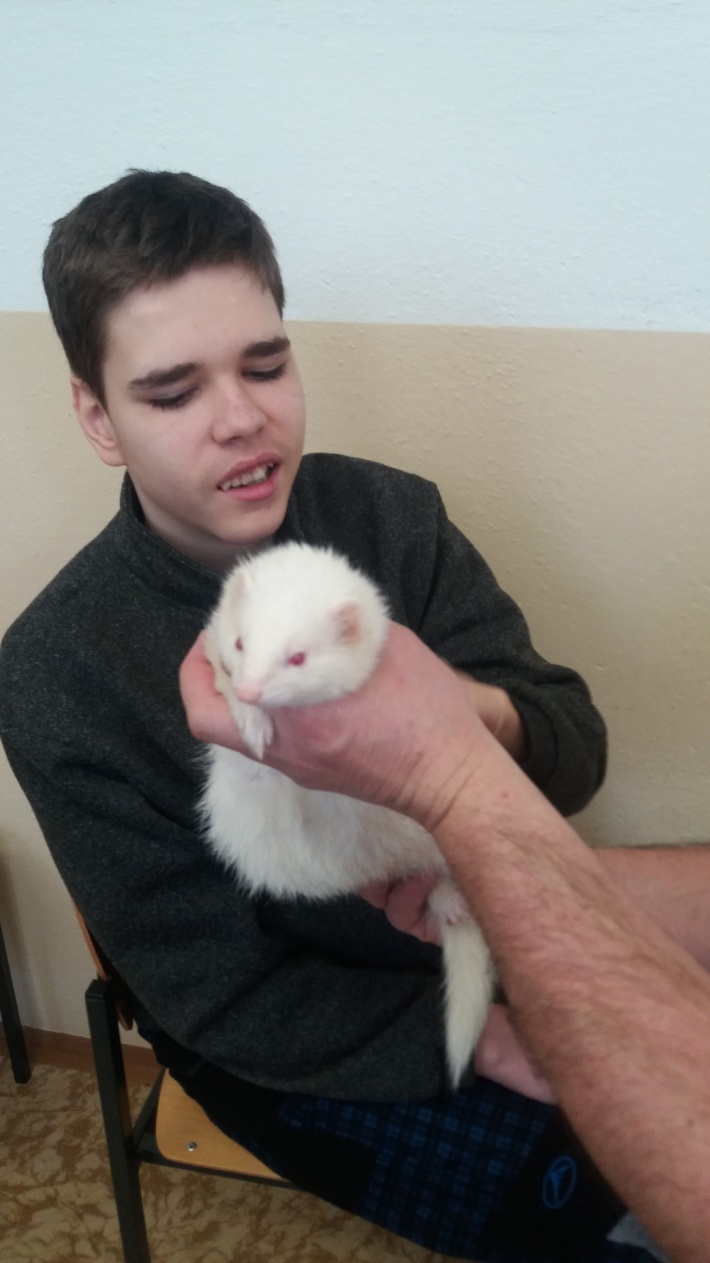 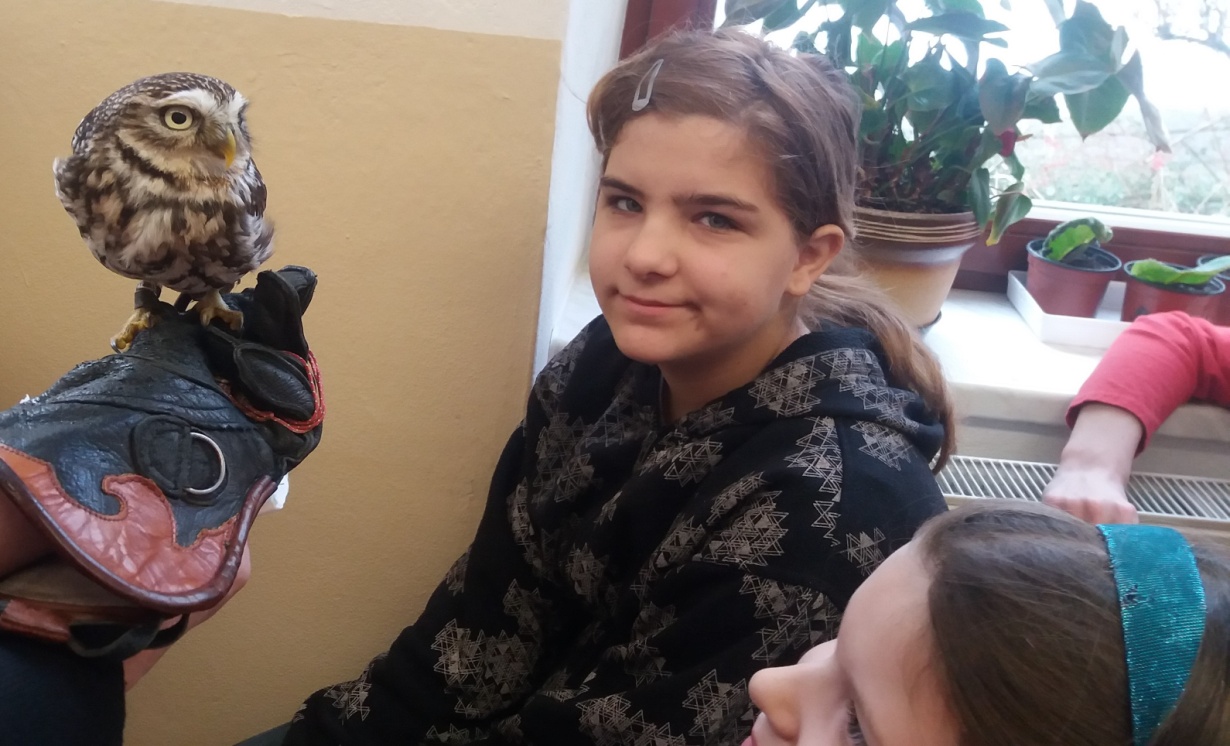 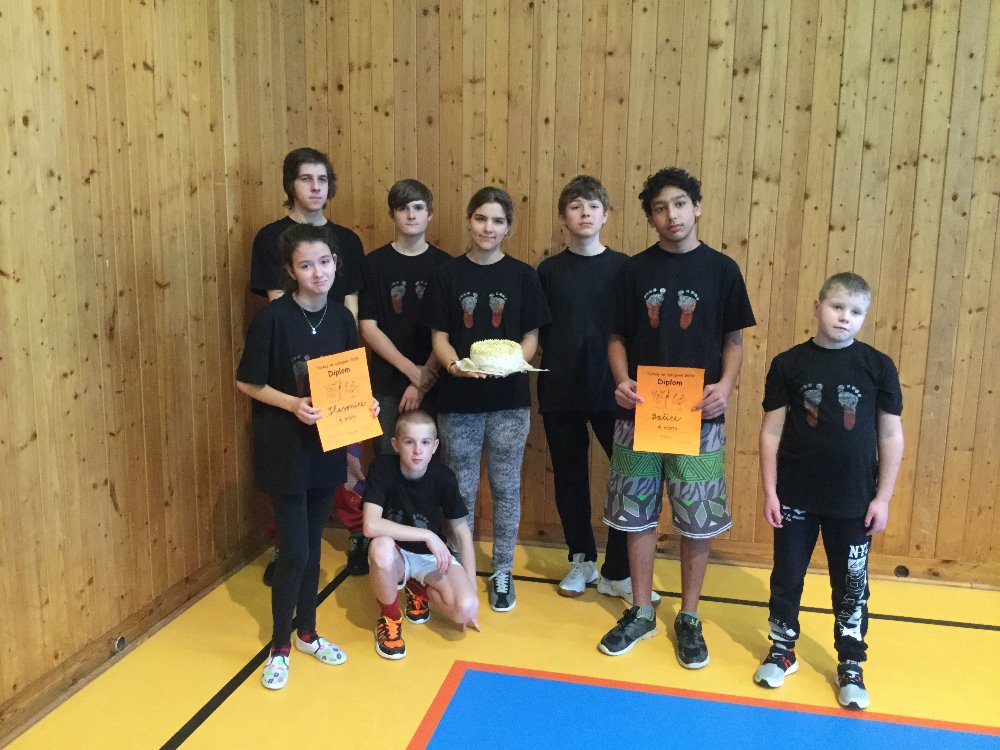 Vybíjená 
v Třeboni
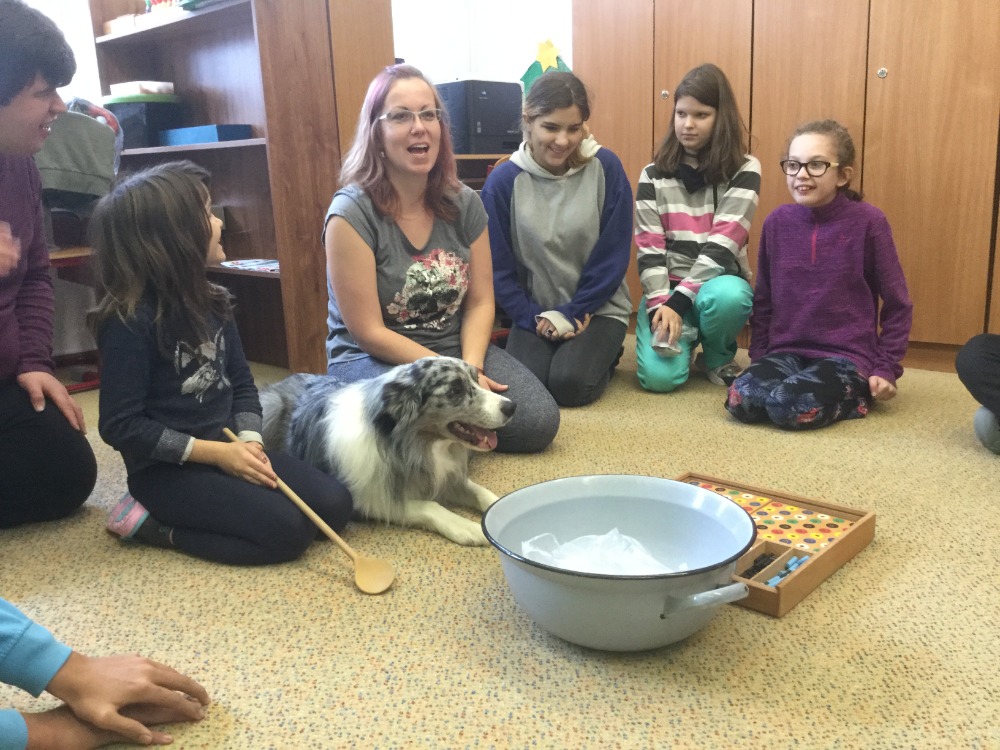 Canisterapie
Halloween
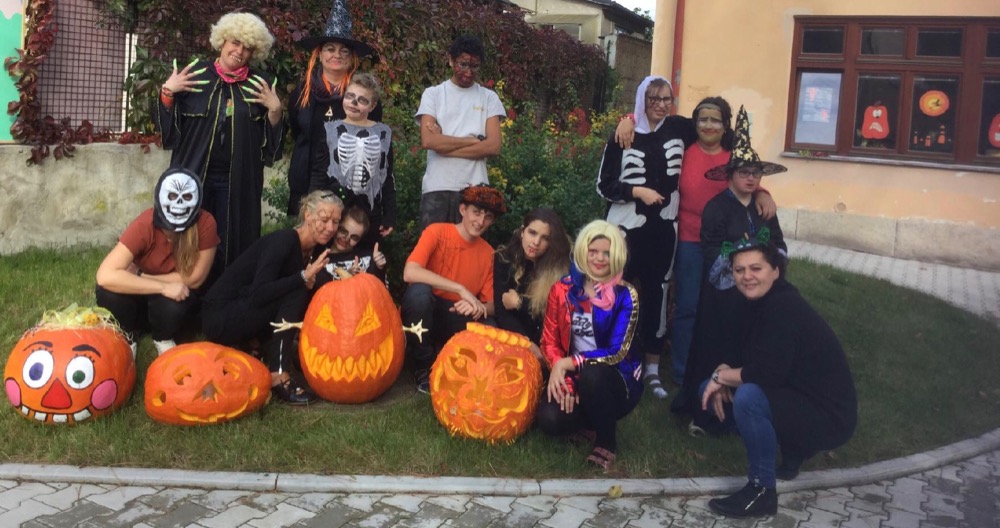 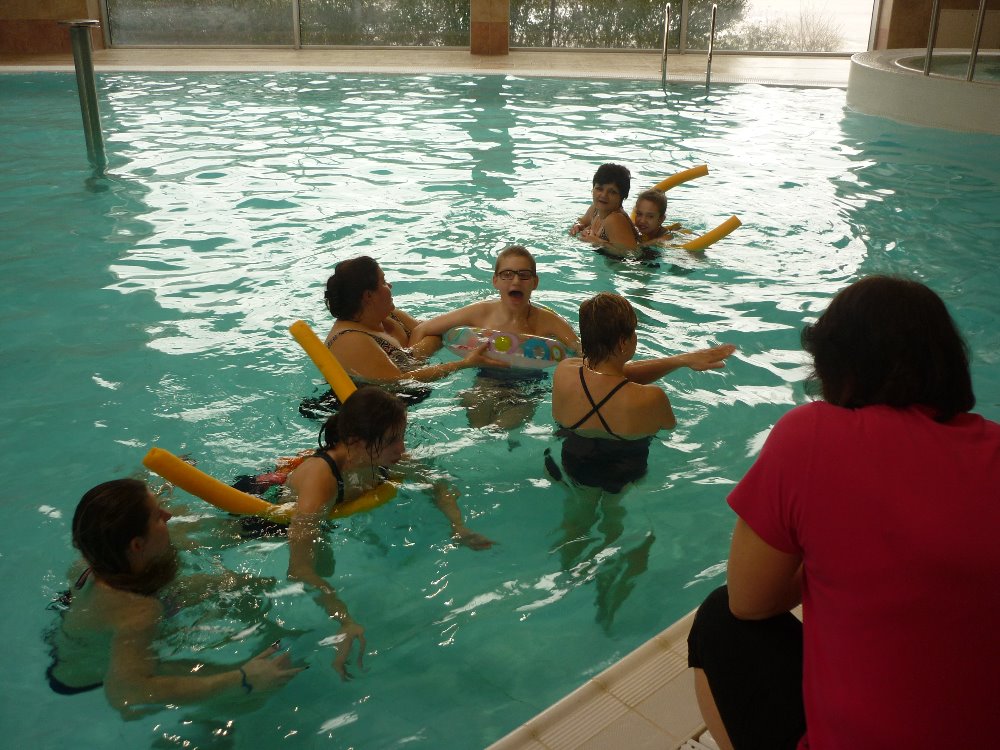 Plavání
a další…..
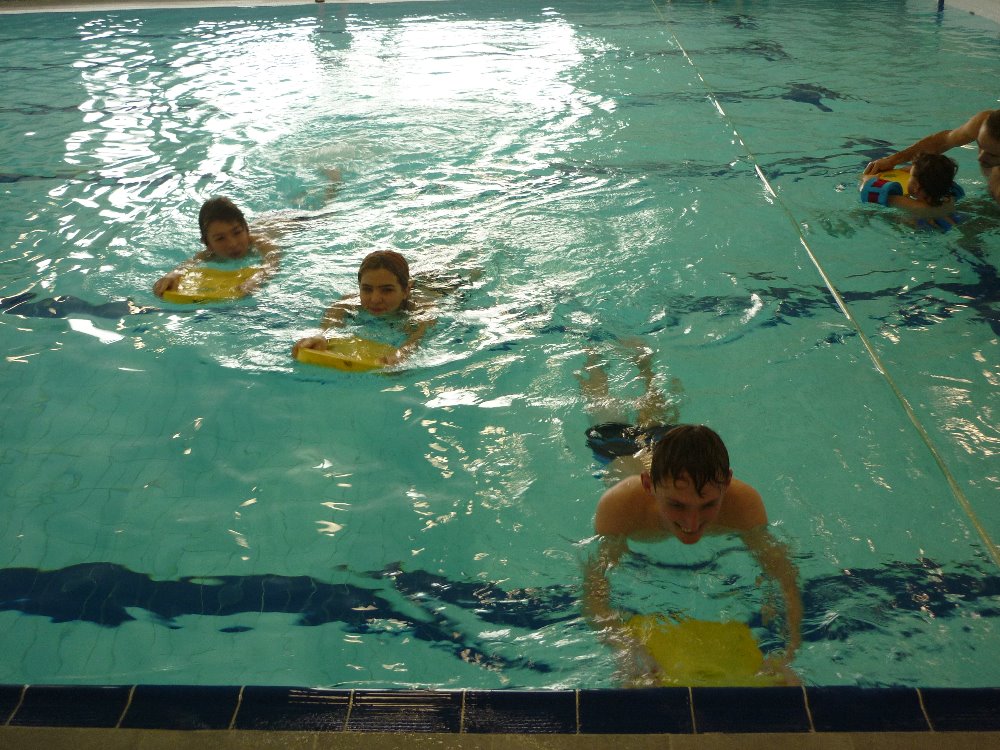 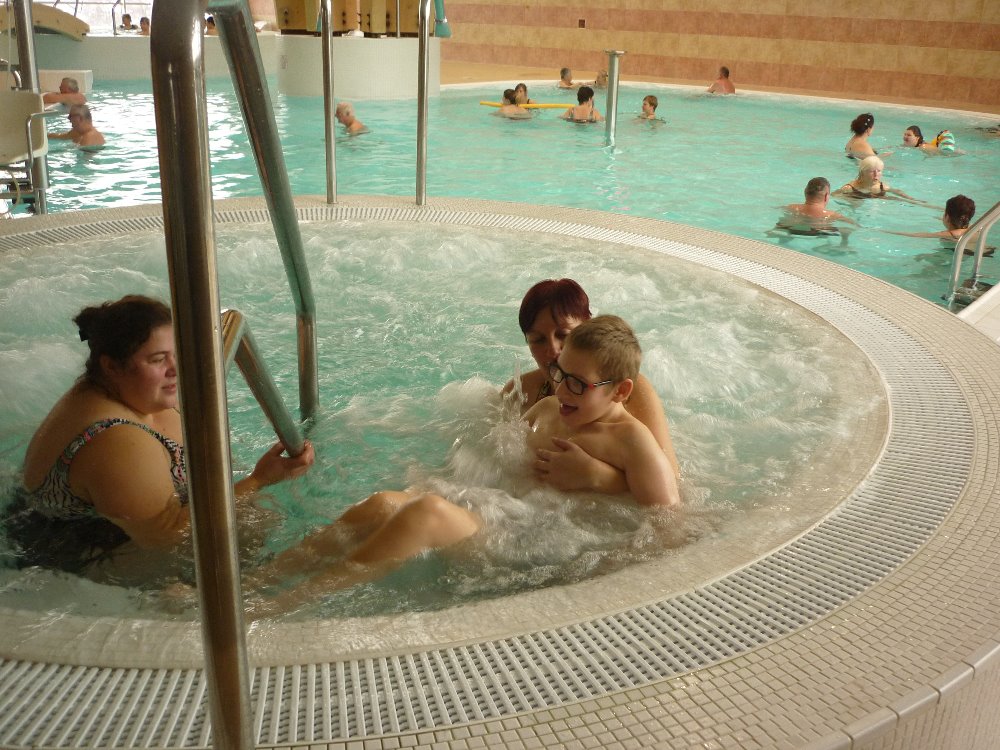 Za pozornost Vám děkuje:
ZŠ, Dačice, Neulingerova 108
Web: www.zsdacice.net
Fb: ZŠ, Dačice, Neulingerova 108